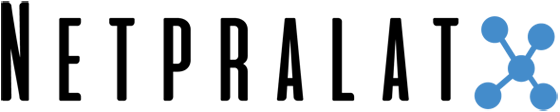 Module 5: Communication skills
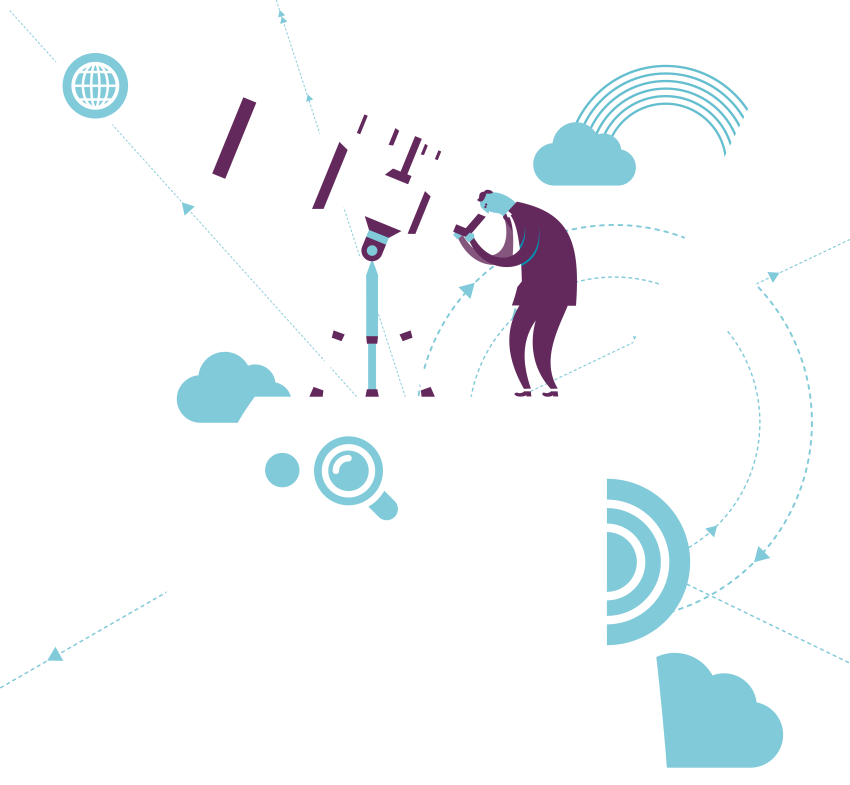 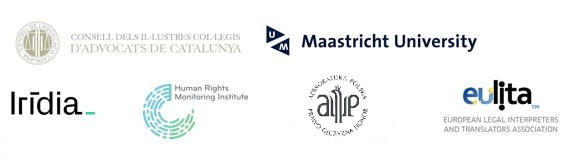 “This publication was funded by the European Union’s Justice Programme (2014-2020). The content of this training material represents only the views of the Netpralat’s Project Partners and is their sole responsibility. The European Commission does not accept any responsibility for use that may be made of the information it contains."
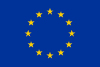 Co-funded by the Justice Programme       (2014-2020) of the European Union
Introduction
Module aims & topics covered
In this module we want to remind you of the importance of communication skills in all of your interpersonal interactions, be they with your client, with police, or with others you meet in the process of providing legal assistance in the police station. 
      As a practicing lawyer you will be well aware of the fact that good communication is key and you will have developed a range of effective communication skills, but it will be useful to you to pause for a moment and reflect on the specific skills that are particularly effective in the context of your visit to the police station, particularly in the new role which you have acquired in the interview.
CLICK here for more information
Introduction
Module aims & topics covered
In this module we want to remind you of the importance of communication skills in all of your interpersonal interactions, be they with your client, with police, or with others you meet in the process of providing legal assistance in the police station. 
      As a practicing lawyer you will be well aware of the fact that good communication is key and you will have developed a range of effective communication skills, but it will be useful to you to pause for a moment and reflect on the specific skills that are particularly effective in the context of your visit to the police station, particularly in the new role which you have acquired in the interview.
This module provides you with an opportunity to examine basic communication skills, drawing on research that has investigated what works best with regard to verbal and non-verbal communication skills, questioning styles, and dealing with challenging interviews. The concepts and skills outlined here will be put into practice during the face to face sessions.
CLICK here for more information
Next
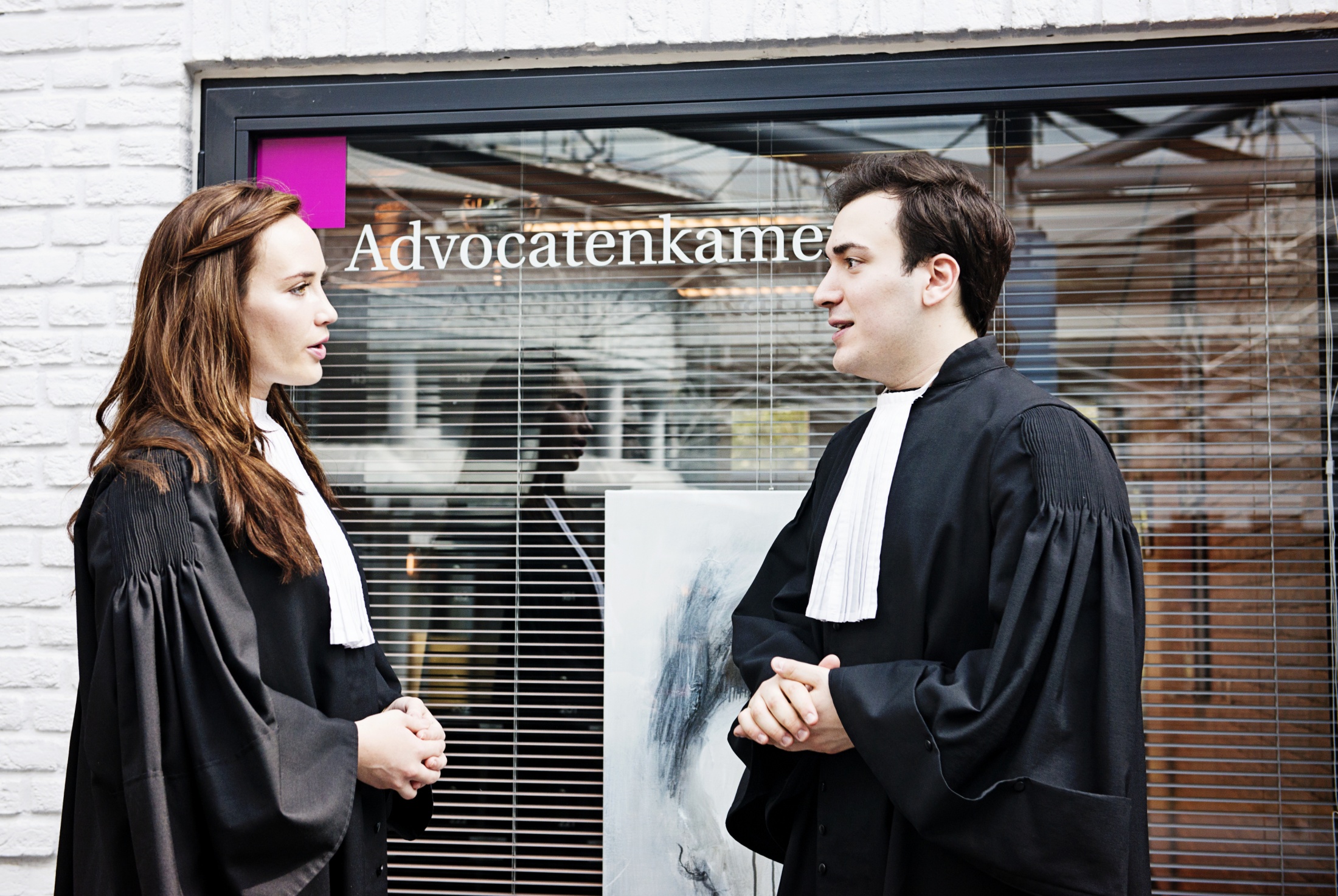 Overview
Every day, in every way, we are communicating with one another. Some people are naturally good communicators, others need to work on their skills in this area. Some people communicate better in large groups, while others are much more comfortable on a one-to-one basis.
Next
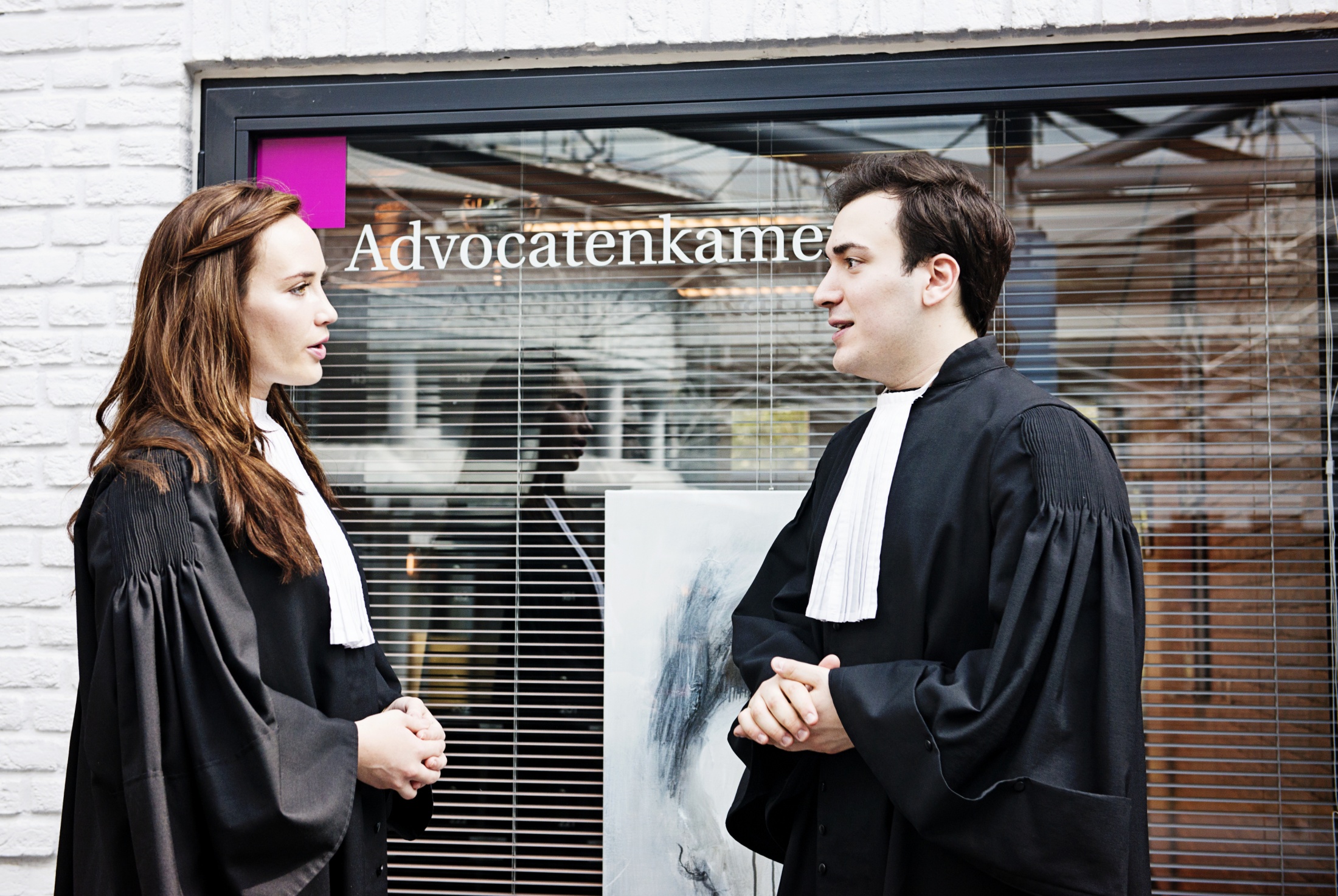 Overview
In your role as a criminal defence lawyer, good communication skills are essential. You need to establish a good relationship with your client, you need to show your client that you are listening to him or her, you need to impart often complex information to your client, and you need to gauge his or her responses to this information and to your advice more broadly. You may need to communicate with an interpreter or a doctor in critical ways.
Next
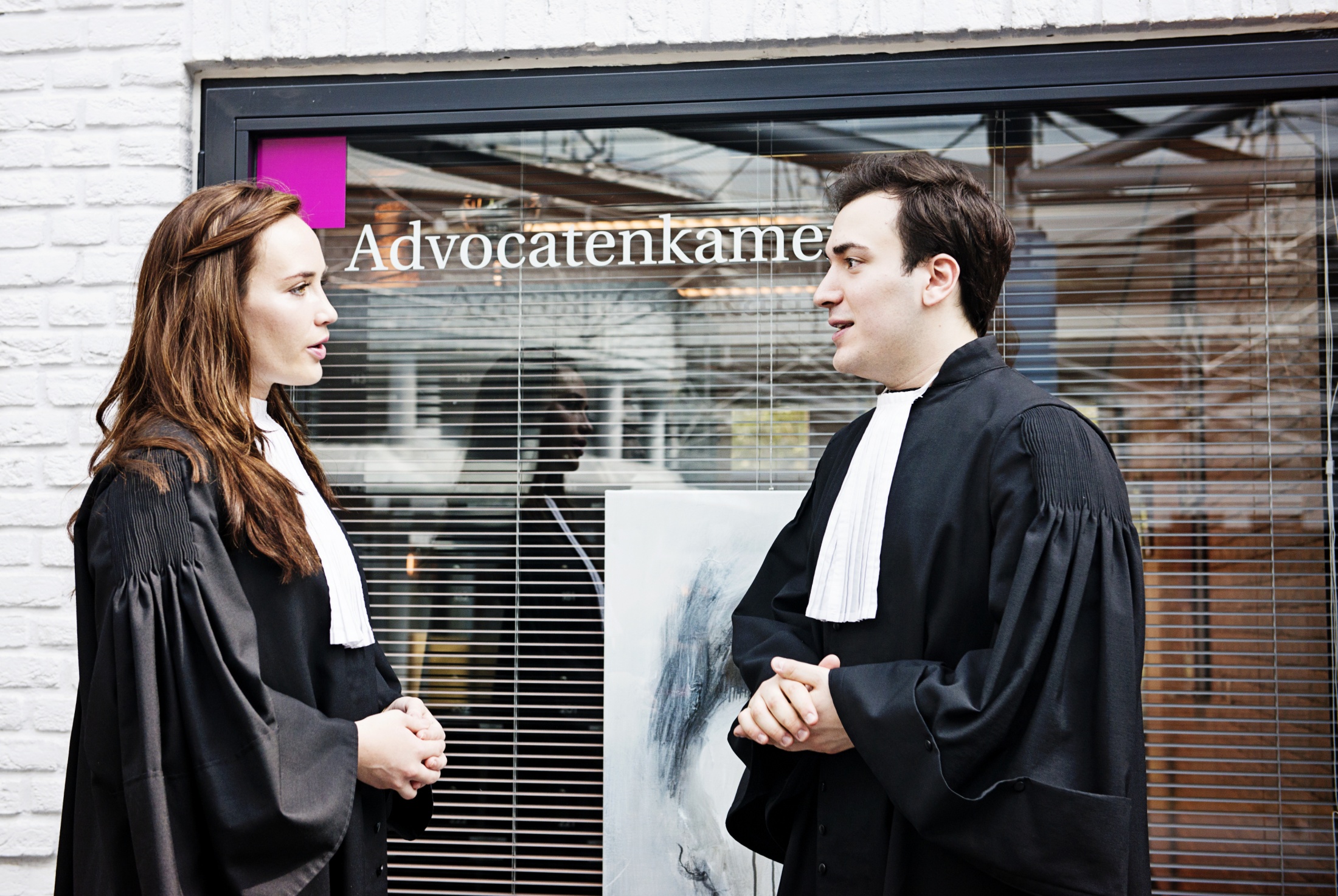 Overview
For a variety of reasons it is important to establish a good working relationship with the police officers that you meet, in order to facilitate mutual trust and respect, which will ultimately allow you to do your job more effectively. If, for example, you would like a greater level of disclosure than has been offered by the police prior to an interview in a given case, good communication and interpersonal skills might assist you in successfully making that request.
Next
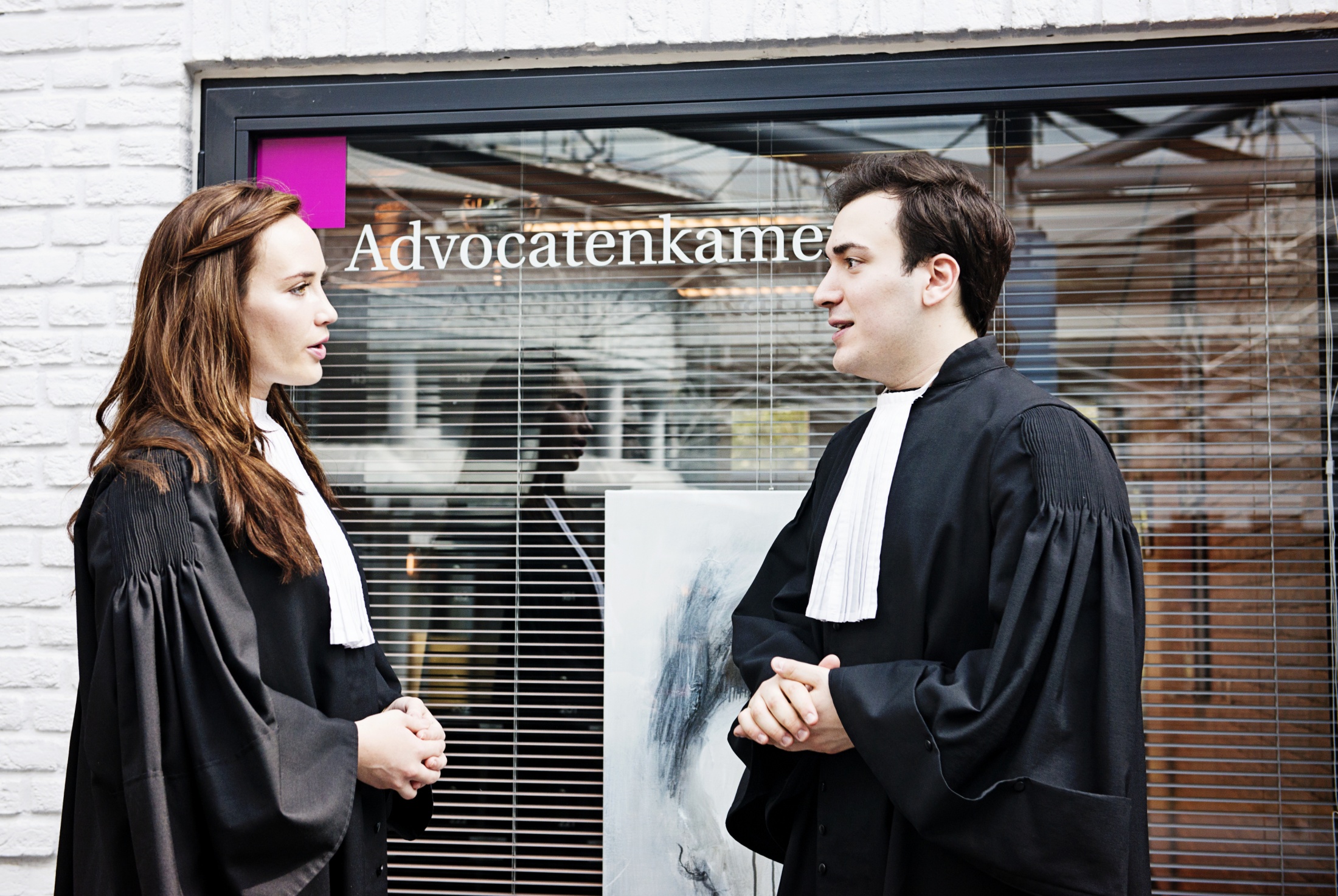 Overview
This e-learning module gives a general overview of valuable communication skills, focusing on:

- building rapport;
- effective listening, questioning and challenging; and,
- transmitting information in an effective way.
Next
Homepage
Click HOME to return to this homepage
Part 1: 
Building rapport
Part 2: 
Types of communication
Part 3: 
Summary
Click on the boxes to open the respective parts
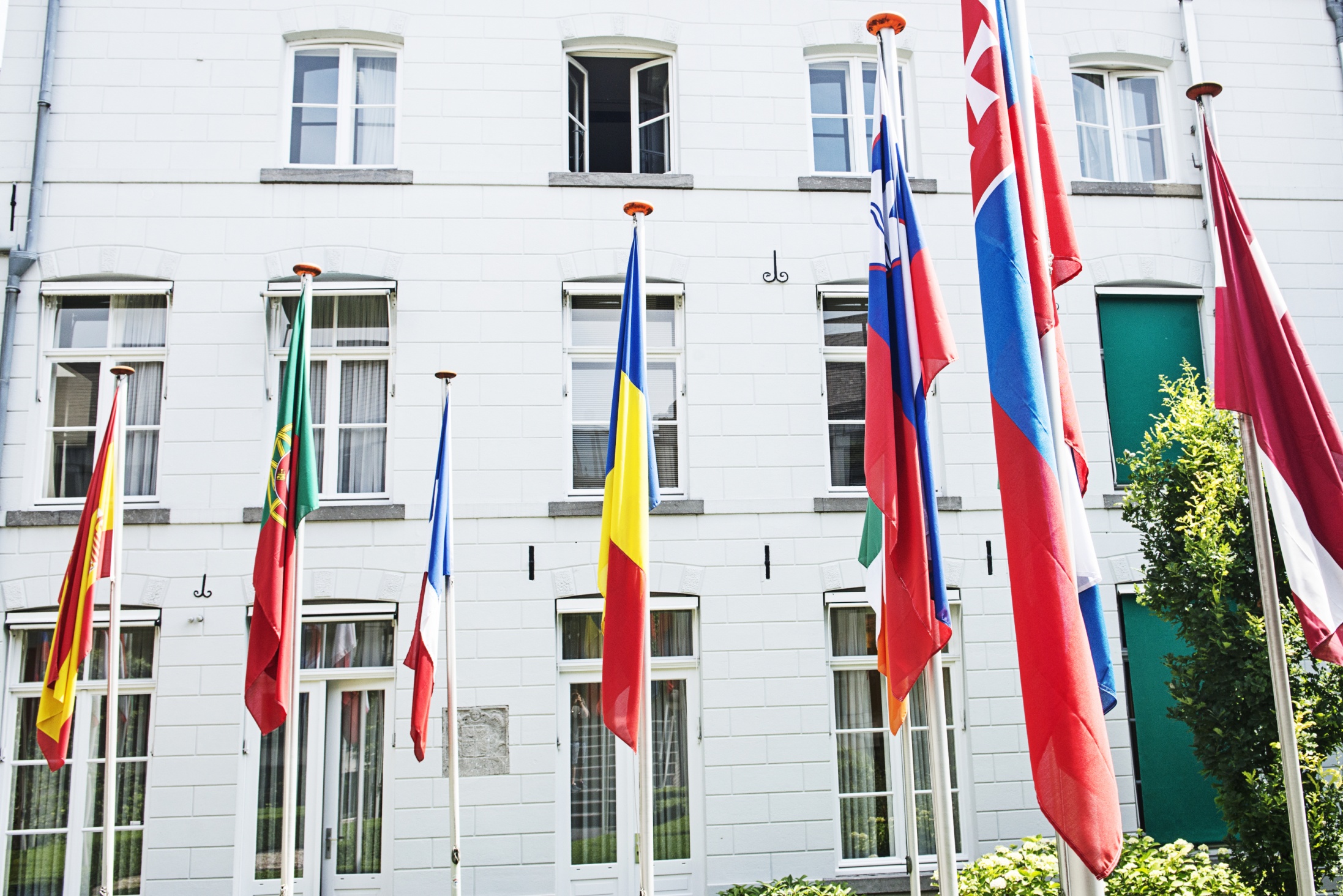 Building rapport
Building rapport is important in interpersonal relationships. If you have good rapport with a person, this will promote mutual respect and trust between you, you will be better able to communicate with each other, to listen to each other and to understand each other, and this will facilitate co-operation.
Next
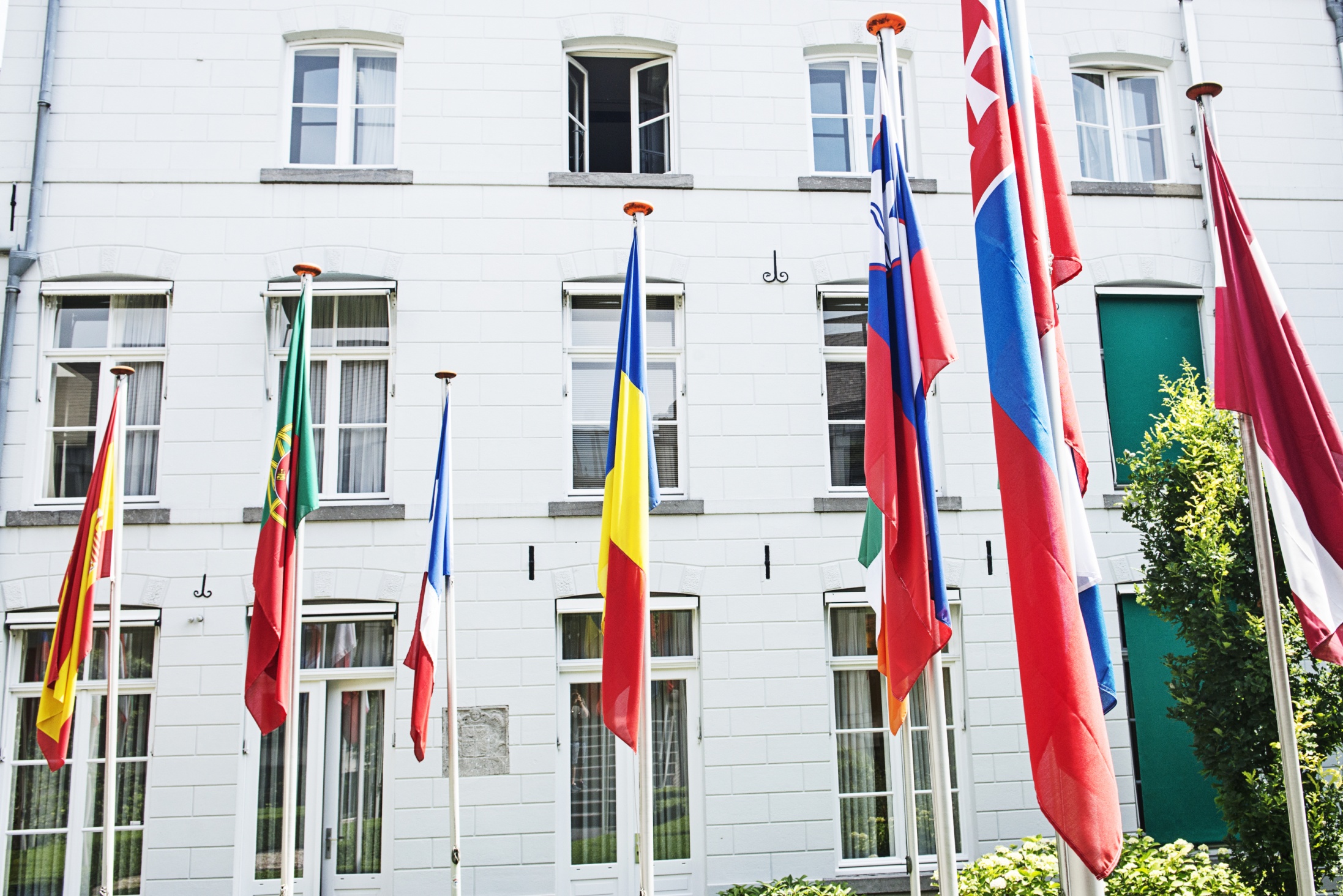 Building rapport
At the police detention stage, lawyers may need to build rapport not only with their clients, but also with the police, as well as other people involved in the investigation. Building rapport with the police may, for example, help lawyers to secure information, and foster cooperation, when it is in their clients’ interest to do so. 
Rapport does not mean that you are overly-familiar with another person; it simply means that you have established a connection with that person and can communicate effectively with him or her.
Next
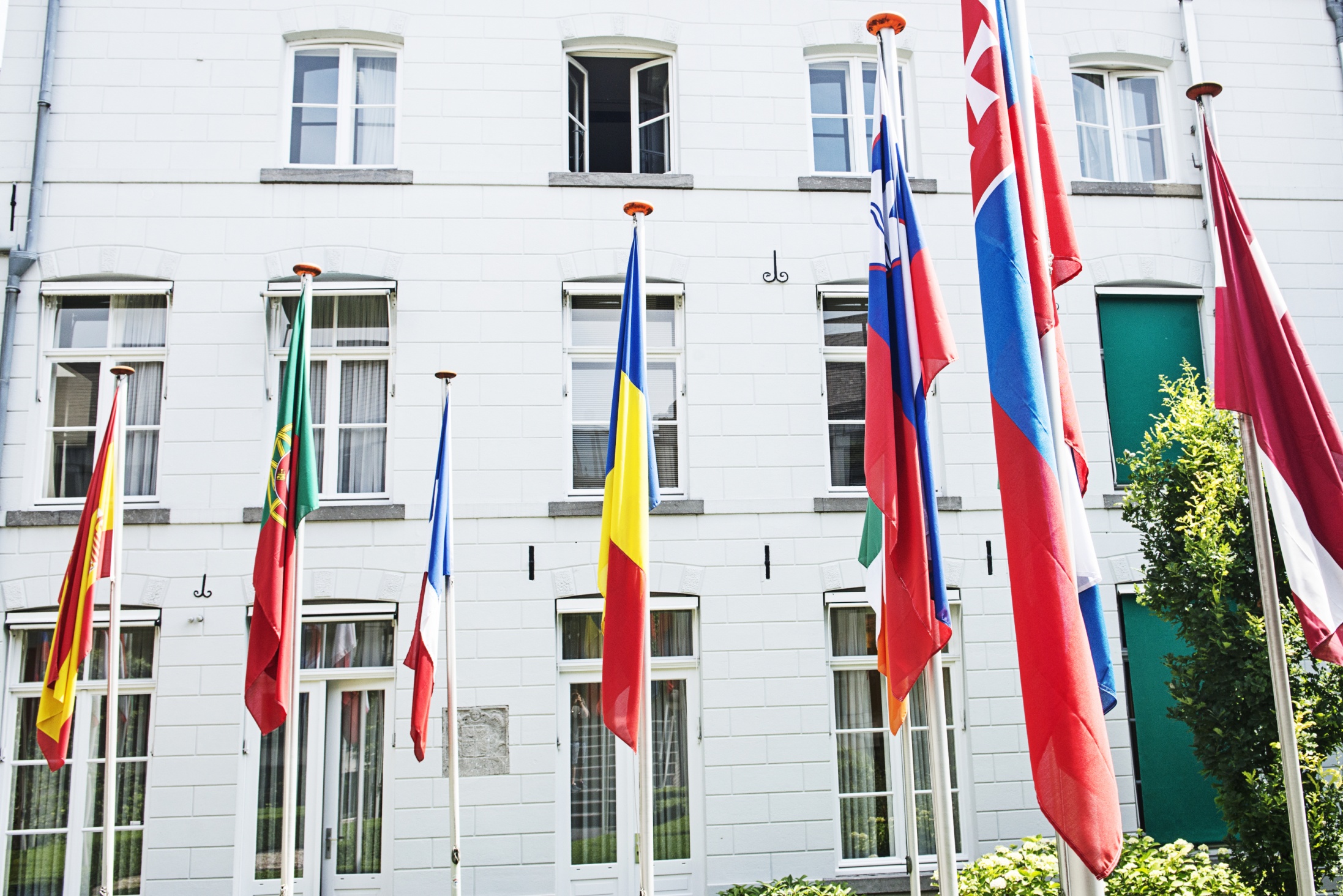 Building rapport
In this Section, we will discuss several topics related to rapport-building including the first contact with police officers and clients, unconscious bias, active listening, empathy, and other behaviours that facilitate rapport. 
CLICK on the buttons below
The first contact
Empathy
Active listening
Other behaviour
Building rapport
The first contact
How you present yourself on the first contact with both your client and the police is very important for building rapport. 

It is important to note, however, that investing in rapport-building only in the beginning of the encounter is not sufficient: rapport has to be maintained during the entire relationship.
1
2
Click on the numbers for more information
Building rapport
The first contact
It should be remembered though that people respond differently to your attempts to build rapport; some people you meet may be open and friendly, while others are naturally more reserved. Some may expect you to be open and friendly while others may respond to such an approach as intrusive and ‘overfriendly’. 

For instance, greeting someone you have not met before in an overly familiar way, or attempts to ‘lighten the tension’ by making a joke can be interpreted by others as inappropriate and may, despite good intentions, hinder the building of rapport.
1
2
EXAMPLES
Click on the numbers for more information
Building rapport
The First Contact: Good and Bad Examples
GOOD EXAMPLES

Make/seek eyecontact

Introduce yourself

Lean forward

Open posture/open arms

Friendly and informal behaviour
BAD EXAMPLES

Starting to speak before you make eyecontact

Not introducing yourself

Lean/sit back

Crossed arms and/or legs

Formal, cool behaviour
CLOSE
Building rapport
The first contact
Rapport-building behaviours on the first contact are those that show attention and engagement. These could be as simple as making eye contact, greeting the person by name or giving a handshake.
1
2
Click on the numbers for more information
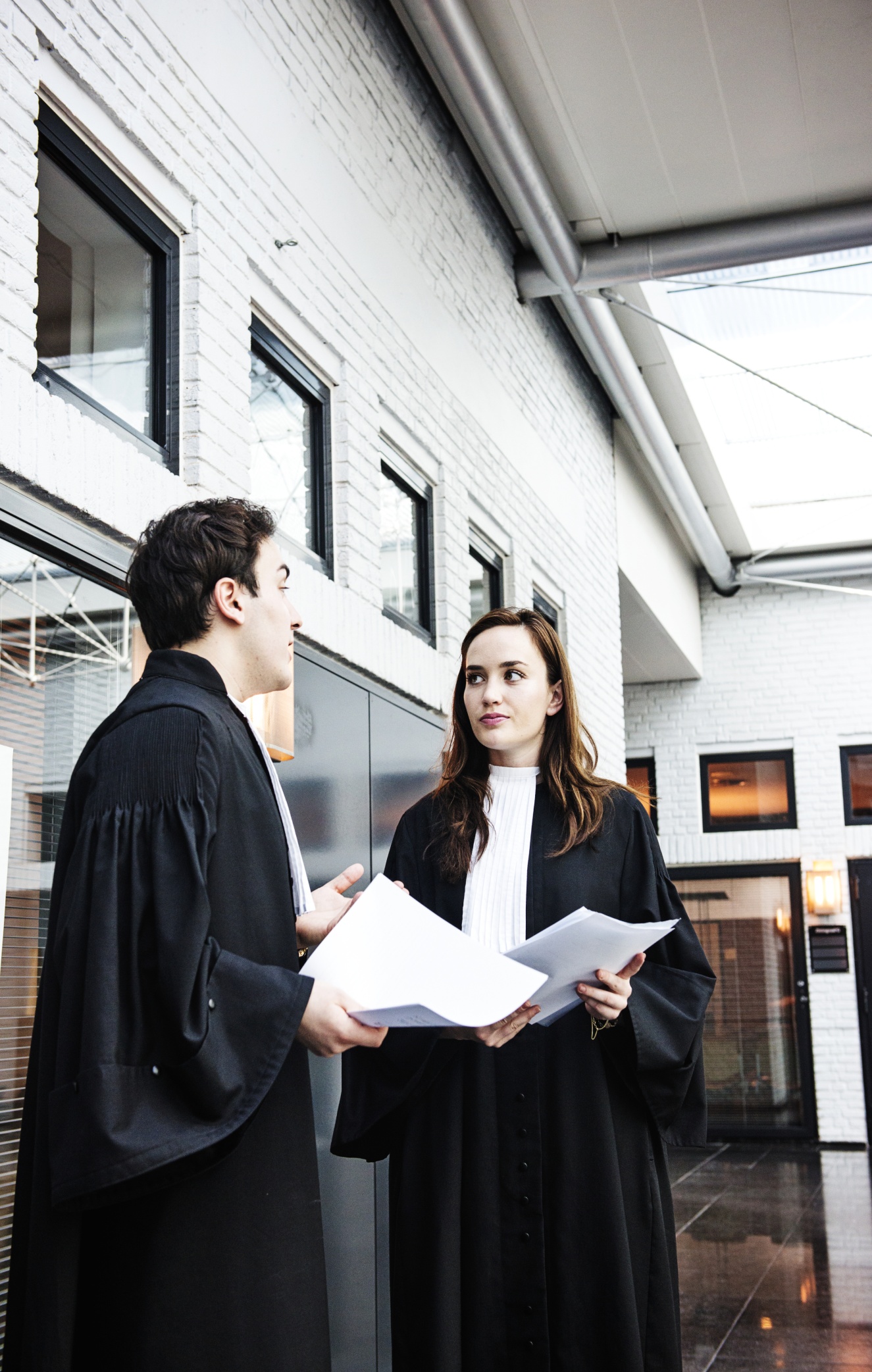 Building rapport
Active listening
After rapport has been established at first contact, it is important to pay ongoing attention to this for the duration of the interaction and any future interactions which may occur.
 
An important element of maintaining rapport is active listening. Active listening is behaviour demonstrating to the speaker that you are paying attention to and understanding what he or she is saying. This includes both verbal and non-verbal behaviours.
Click on the buttons below for more i
information
What is active listening?
What is passive listening?
Click here for more information
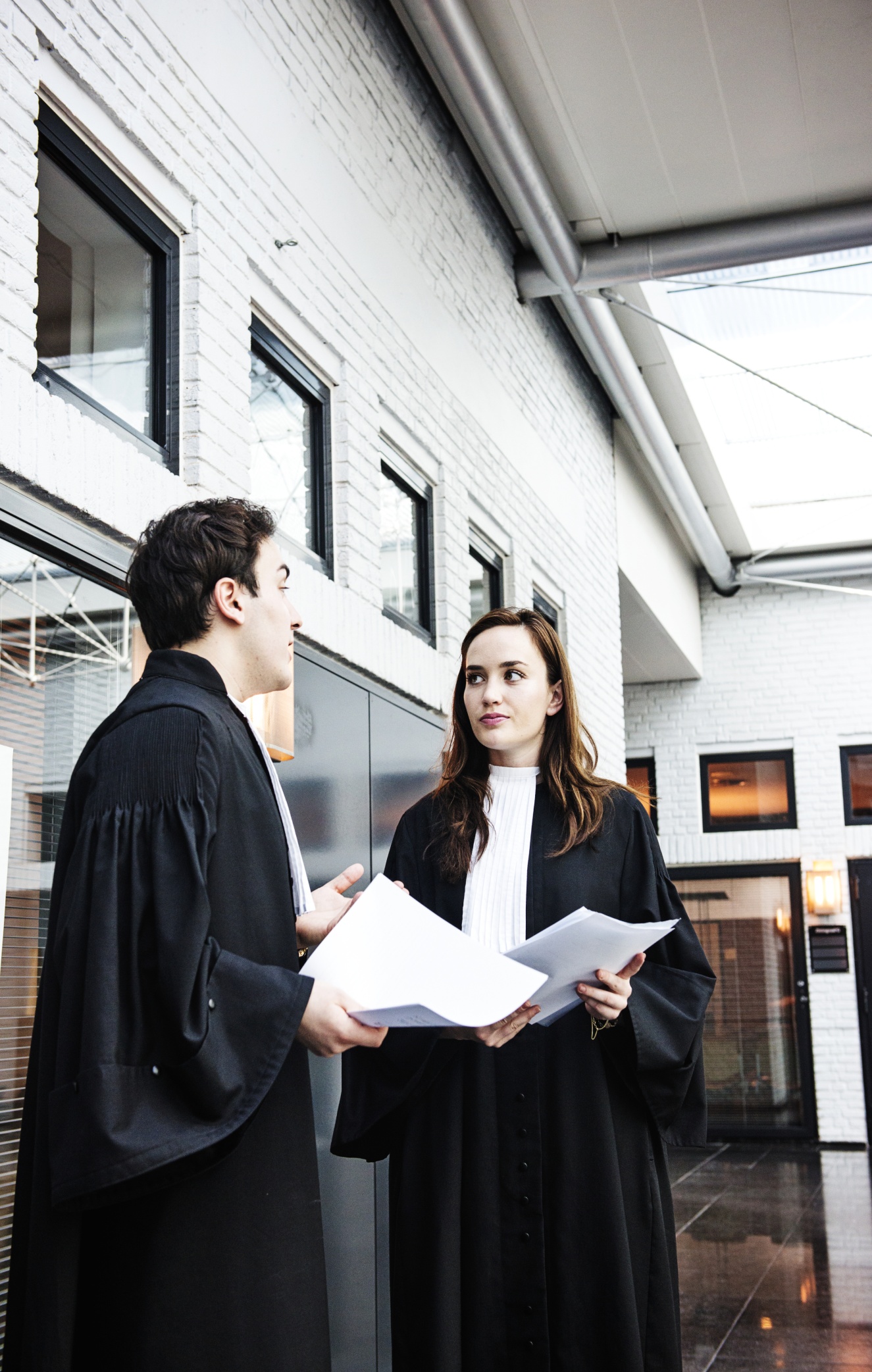 Building rapport
Active listening
After rapport has been established at first contact, it is important to pay ongoing attention to this for the duration of the interaction and any future interactions which may occur.
 
An important element of maintaining rapport is active listening. Active listening is behaviour demonstrating to the speaker that you are paying attention to and understanding what he or she is saying. This includes both verbal and non-verbal behaviours.
Active listening is relevant not only to building rapport, but also plays a role in effective questioning and communication skills which will be addressed in the next part of this Module.
Click on the buttons below for more i
information
What is active listening?
What is passive listening?
Click here for more information
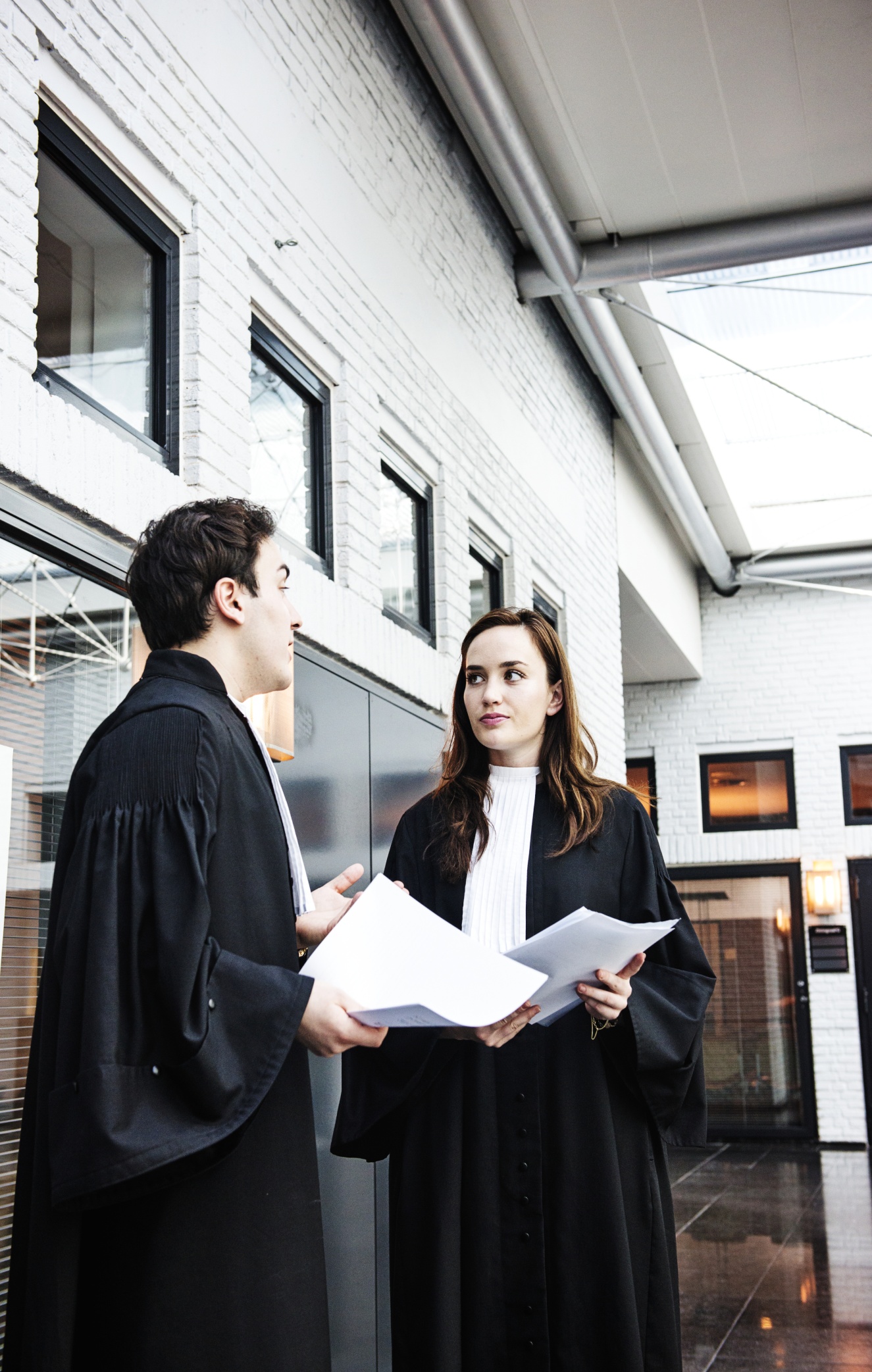 Examples of active listening
How do we know that someone actively listens?
There are two channels of communication occurring simultaneously when two interlocutors are engaged in a conversation. One channel is that of the speaker and the message he or she is trying to send. 

The second is that of the listener, who needs to understand the message sent in order for the communication to work.
Click on the buttons below for more
information
What is active listening?
What is passive listening?
1
2
3
4
Click on the numbers for more information
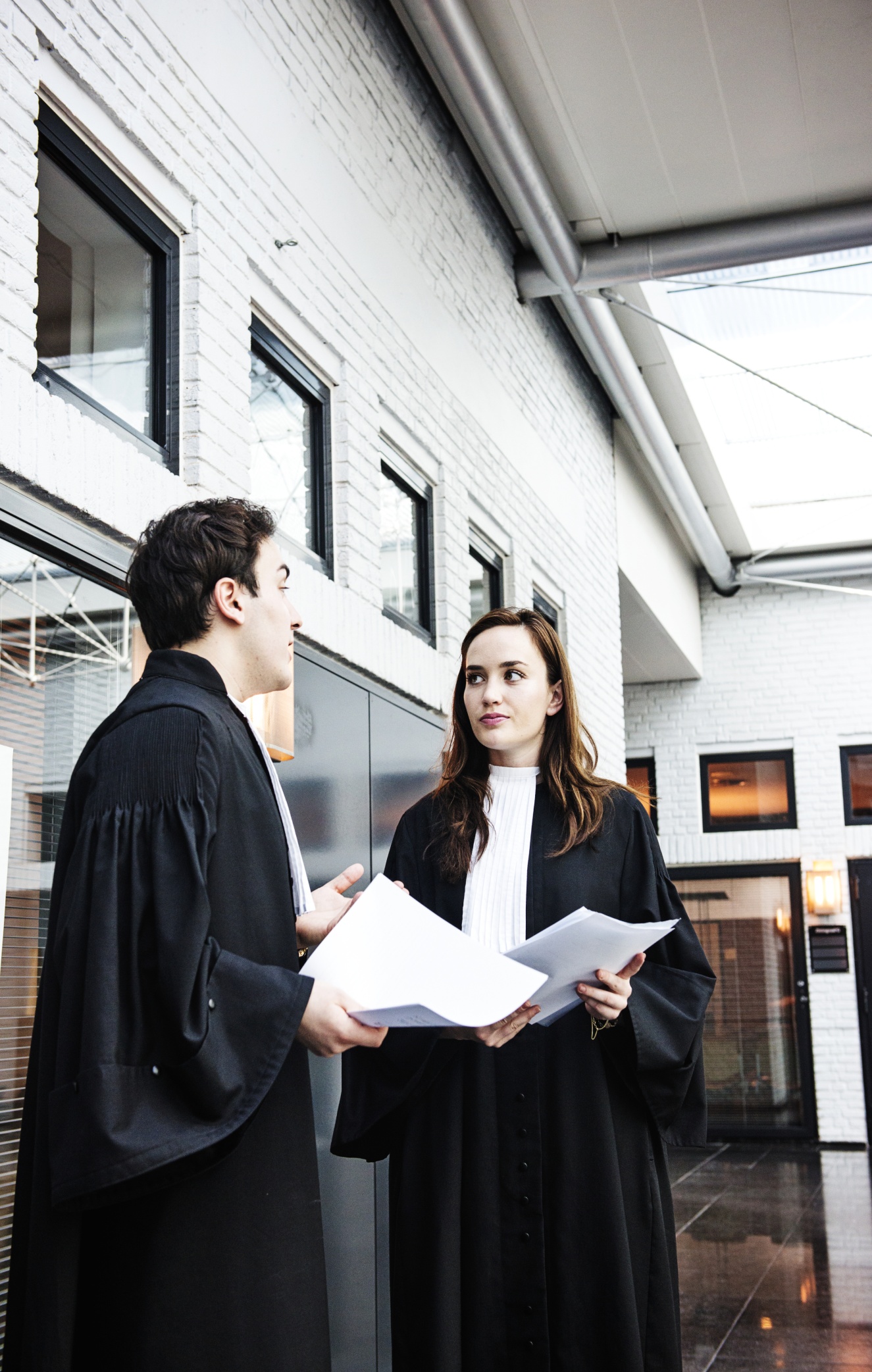 Examples of active listening
How do we know that someone actively listens?
There are two channels of communication occurring simultaneously when two interlocutors are engaged in a conversation. One channel is that of the speaker and the message he or she is trying to send. 

The second is that of the listener, who needs to understand the message sent in order for the communication to work.
This is a process whereby each provides cues to the other and each responds to the other. This is called a “backchannel” and can be both non-verbal and verbal.
Click on the buttons below for more
information
What is active listening?
What is passive listening?
1
2
3
4
Click on the numbers for more information
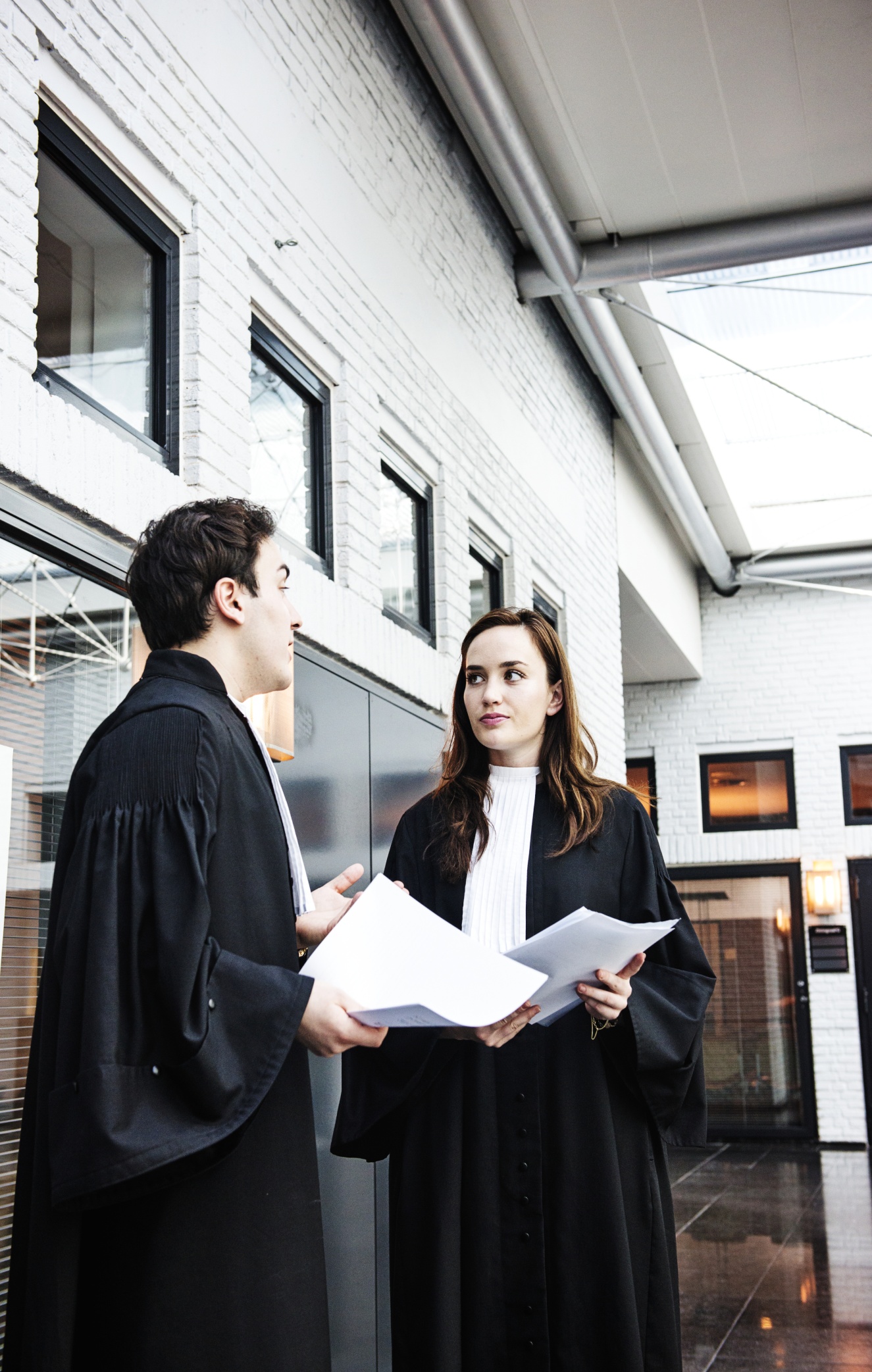 Voorbeelden van actief luisteren
How do we know if someone actively listens?
The non-verbal active listening behaviours include: open body language that demonstrates engagement, as was the case at first contact, namely an open posture and a slightly forward leaning position.   

Also, looking at the speaker directly can help signal he or she has your undivided attention.
Click on the buttons below for more
information
What is active listening?
What is passive listening?
1
2
3
4
Click on the numbers for more information
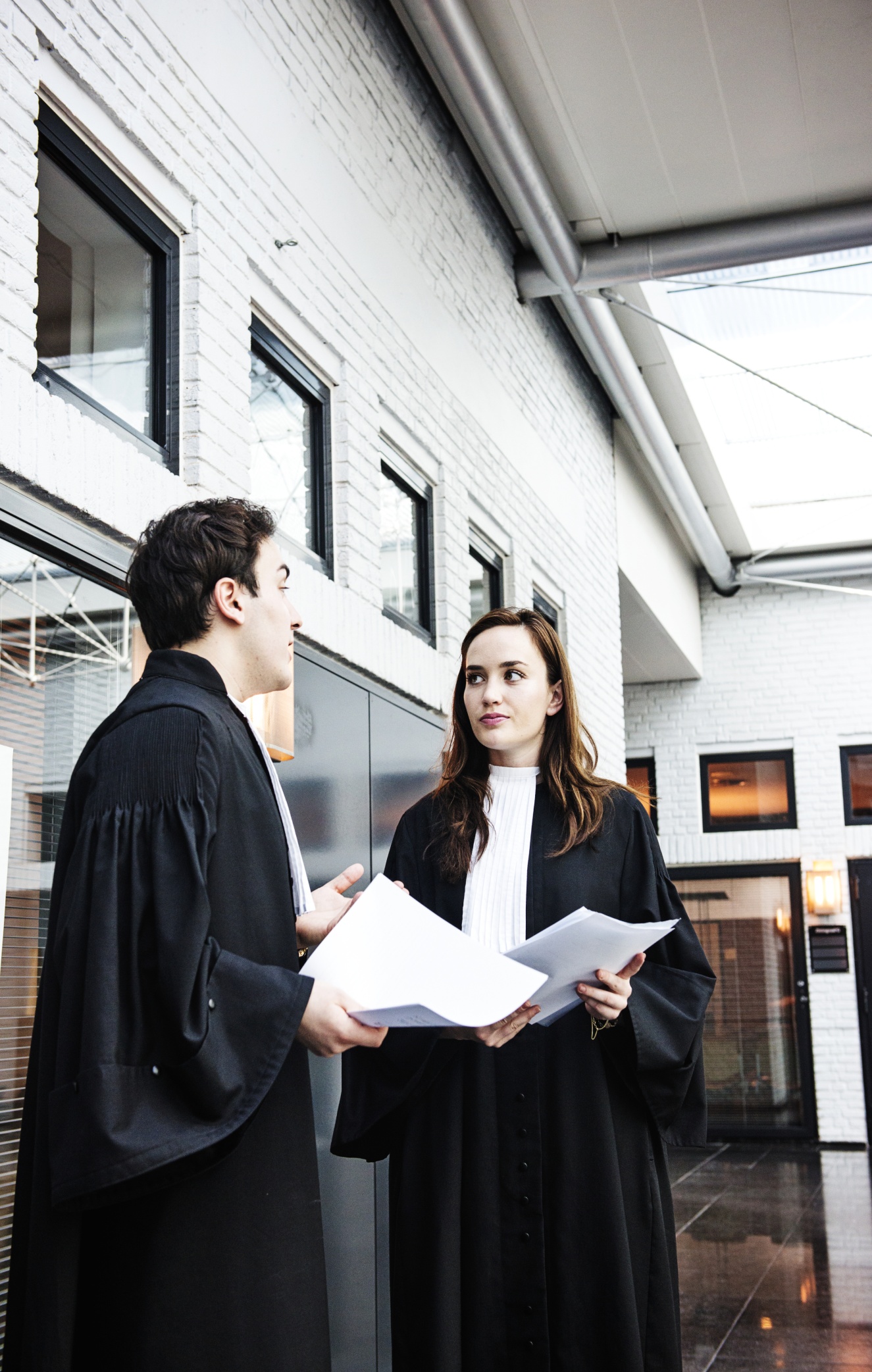 Examples of active listening
How do we know that someone actively listens?
The use of gestures can confirm understanding and active listening, such as head nodding, smiling, and other facial expressions.

By providing small verbal coaxes, such as “yes”, ”okay” and “go on”, you can encourage the speaker to continue.
Click on the buttons below for more
information
What is active listening?
What is passive listening?
1
2
3
4
Click on the numbers for more information
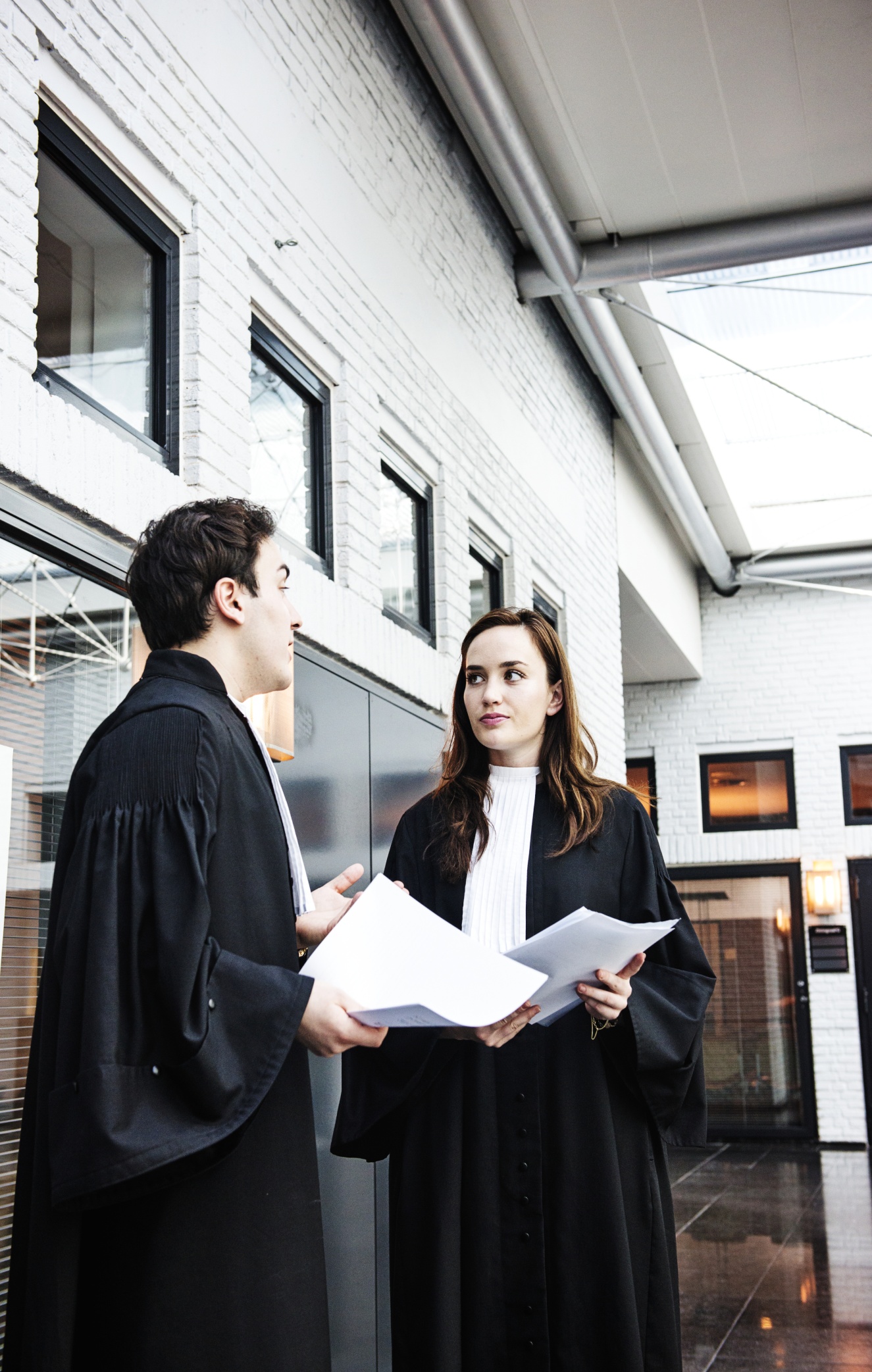 Examples of active listening
How do we know that someone actively listens?
Another important element of active listening is respecting silences. Sometimes, your client will need time to think about the answer, gather their thoughts or memories, or come to grips with their feelings. 

Be cautious interrupting the speaker, as it may frustrate them or hinder them in getting their message across.
Click on the buttons below for more
information
What is active listening?
What is passive listening?
1
2
3
4
Click on the numbers for more information
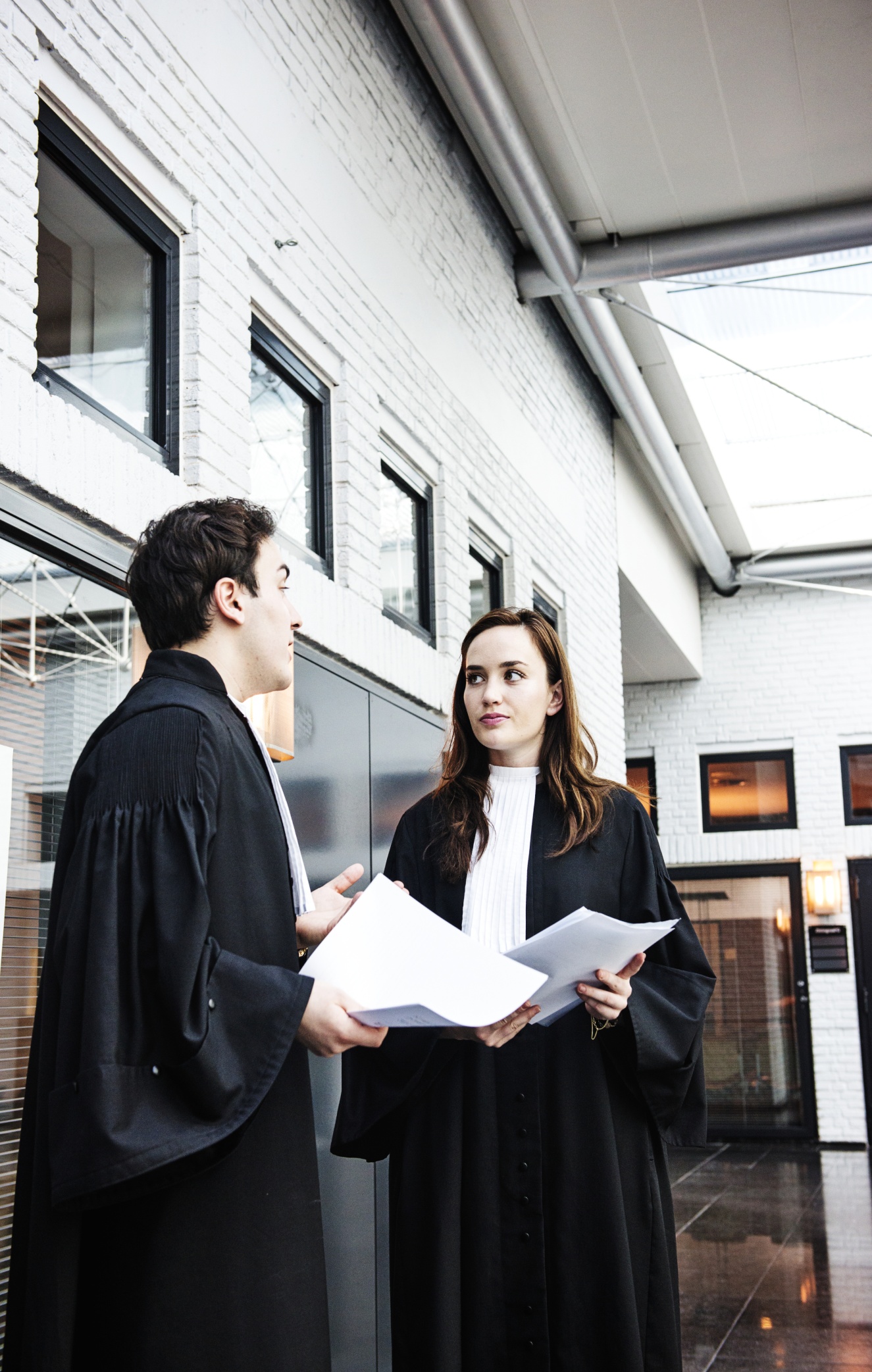 Examples of active listening
How do we know that someone actively listens?
Paraphrasing and synthesis are also important both to demonstrate that you are engaged in active listening, and to confirm that you understand correctly what the other person is saying. 

When paraphrasing or summarising, use your own words to show understanding. This helps you to confirm that your interpretation of what the other person aims to transmit to you corresponds to the intentional meaning.
Click on the buttons below for more
information
What is active listening?
What is passive listening?
1
2
3
4
Click on the numbers for more information
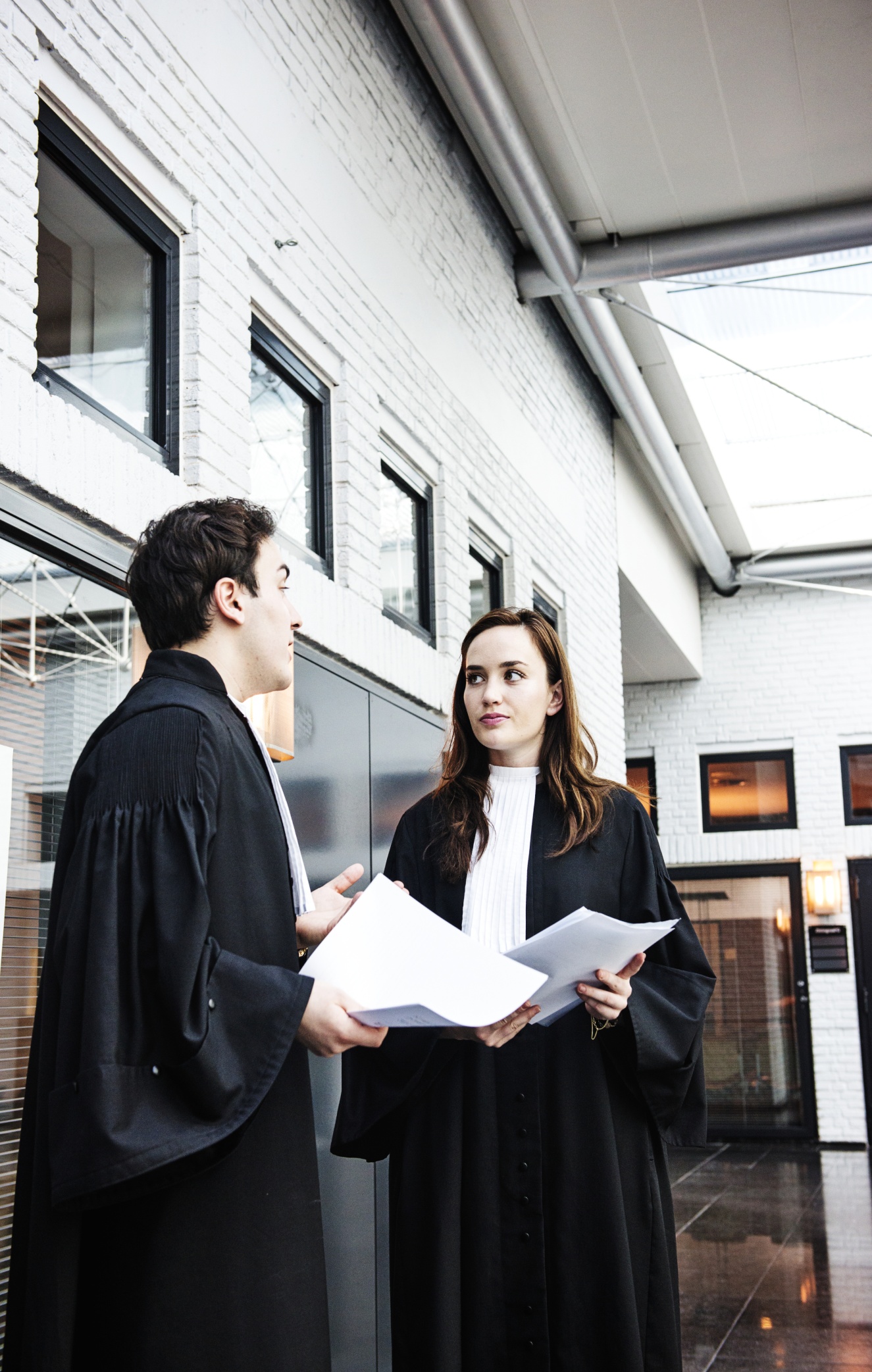 Examples of passive listening
What is passive listening?
Examples of passive listening include staring blankly at the speaker and providing verbal comments at inappropriate times in the conversation, or visibly doing something else, like playing with stationary.
 
The failure to acknowledge what the other person is saying is also an example of passive listening.
Click on the buttons below for more
information
What is active listening?
What is passive listening?
1
2
Click on the numbers for more information
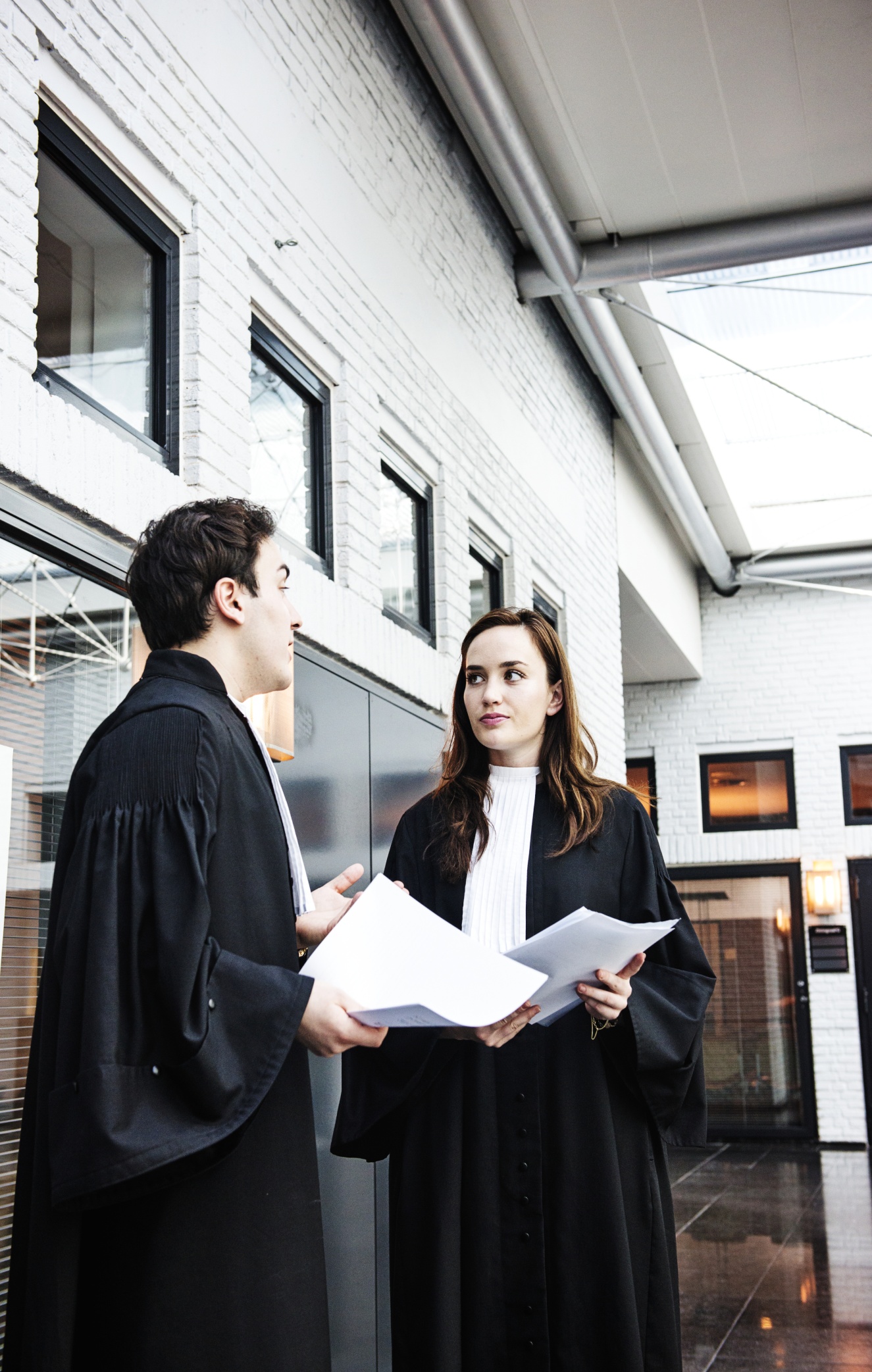 Examples of passive listening
What is passive listening?
It is important to be mindful of how your actions can be portrayed to your client. A good example of this would be looking at your watch because you are wary of the limited time you have with your client and you are keen to get as much information as possible. Your client may understand this to mean that you are in a hurry or bored, and are not interested in what he or she has to say.
Click on the buttons below for more
information
What is active listening?
What is passive listening?
1
2
Click on the numbers for more information
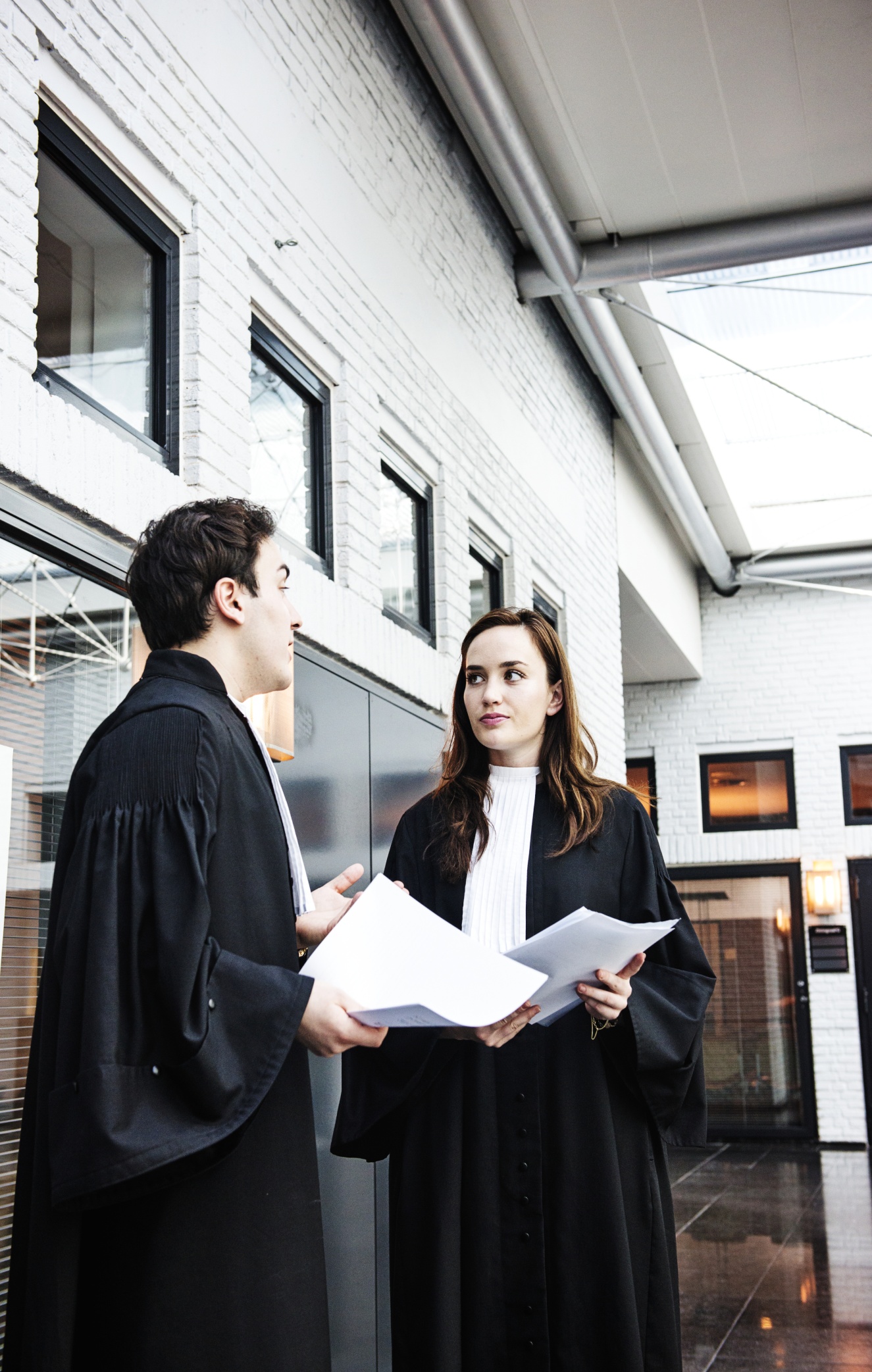 Examples of passive listening
What is passive listening?
And finally, there are other non-verbal behaviours that may be individual to you, showing lack of interest or impatience, such as shaking your leg or fidgeting - simple things that can have a big impact. 

Remember the vulnerable position your client is in and how easily actions can be misinterpreted when a person is feeling anxious.
Click on the buttons below for more 
information
What is active listening?
What is passive listening?
1
2
CLOSE
Click on the numbers for more information
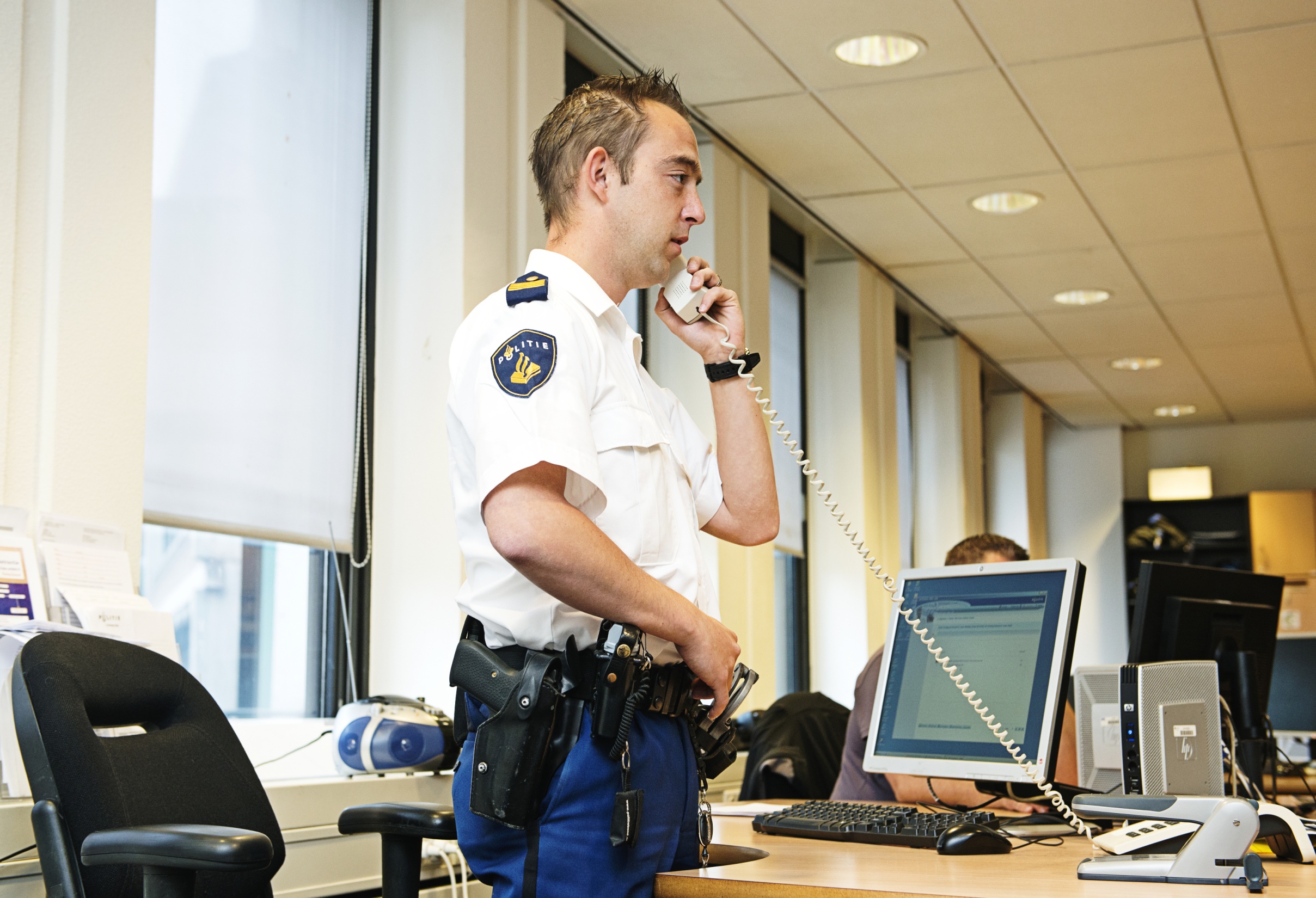 Building rapport
Empathy
Another behaviour that facilitates building rapport is showing empathy.
What is empathy?
Empathy or sympathy?
More information
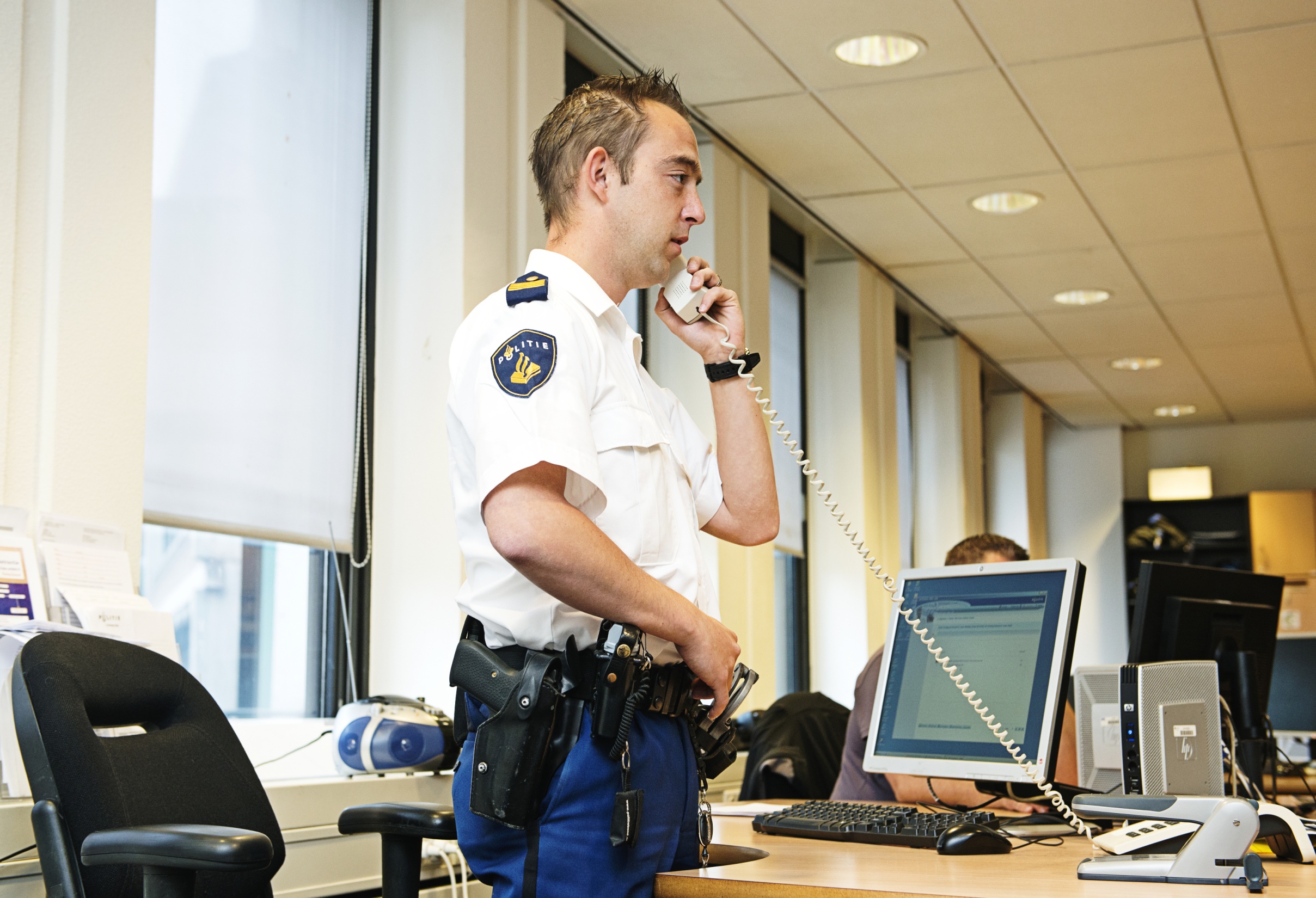 Building rapport
Empathy
Another behaviour that facilitates building rapport is showing empathy.
Empathy is the ability to put yourself in another person’s shoes, feel their feelings, think their thoughts. Showing empathy communicates an understanding of the other person’s unique experience in a particular situation. Empathy does not mean approving of someone's behaviour in a certain situation, but rather, it is the ability to understand it, to get a sense of how it feels, from their point of view.
What is empathy?
Empathy or sympathy?
More information
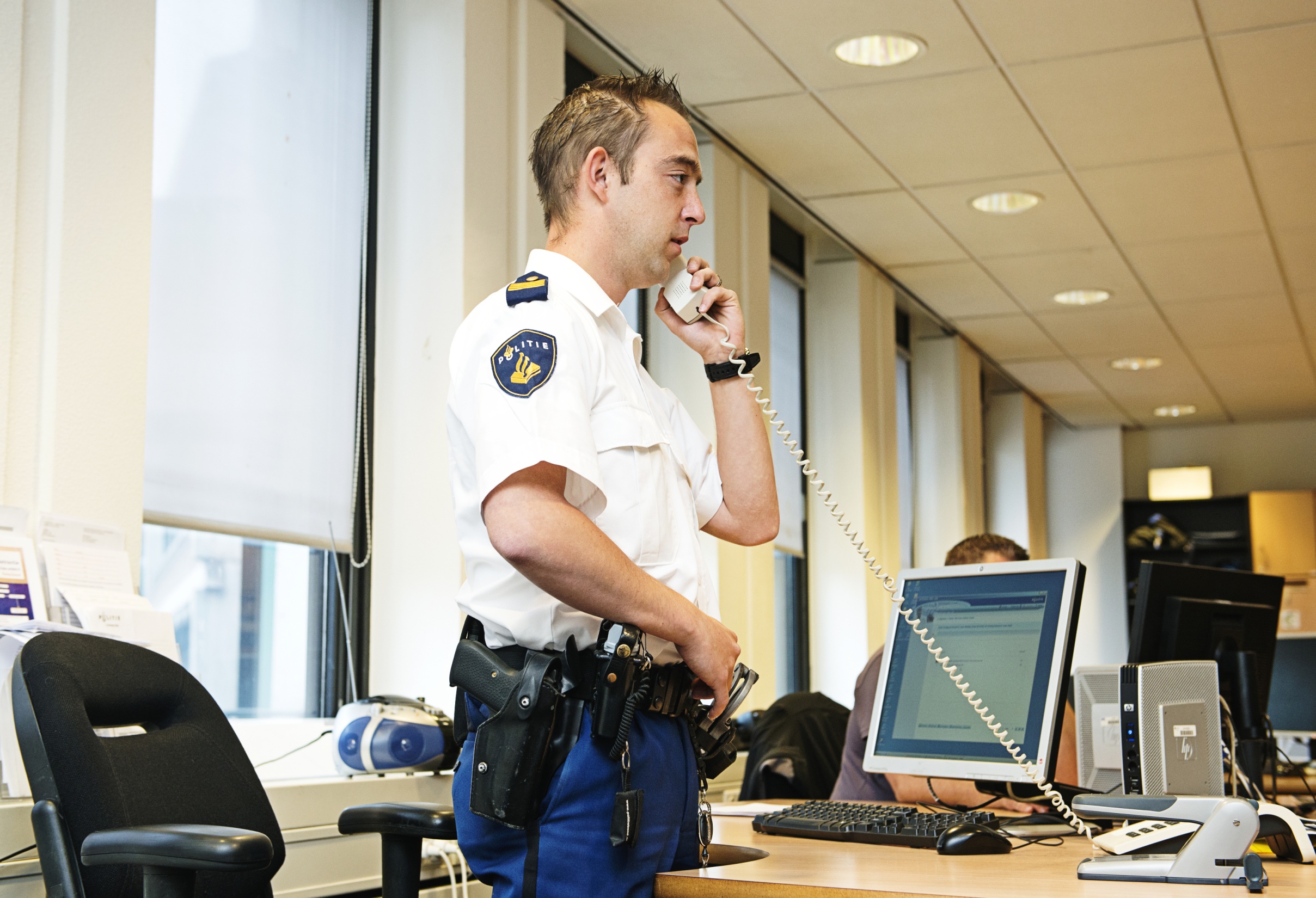 Building rapport
Empathy is not the same as sympathy. To be sympathetic is to acknowledge the other person’s suffering or negative feelings. This acknowledgement does not necessarily mean a true understanding of the other person’s perspective. 
Sometimes, it is appropriate to show some sympathy: for example, sympathizing with your client who tells you that he or she has recently lost a loved one.  However, being sympathetic may also come across as patronizing, if one is not able to truly relate to the other person, and may therefore hinder rapport-building, so you must be careful.
Empathy
Another behaviour that facilitates building rapport is showing empathy.
What is empathy?
Empathy or sympathy?
More information
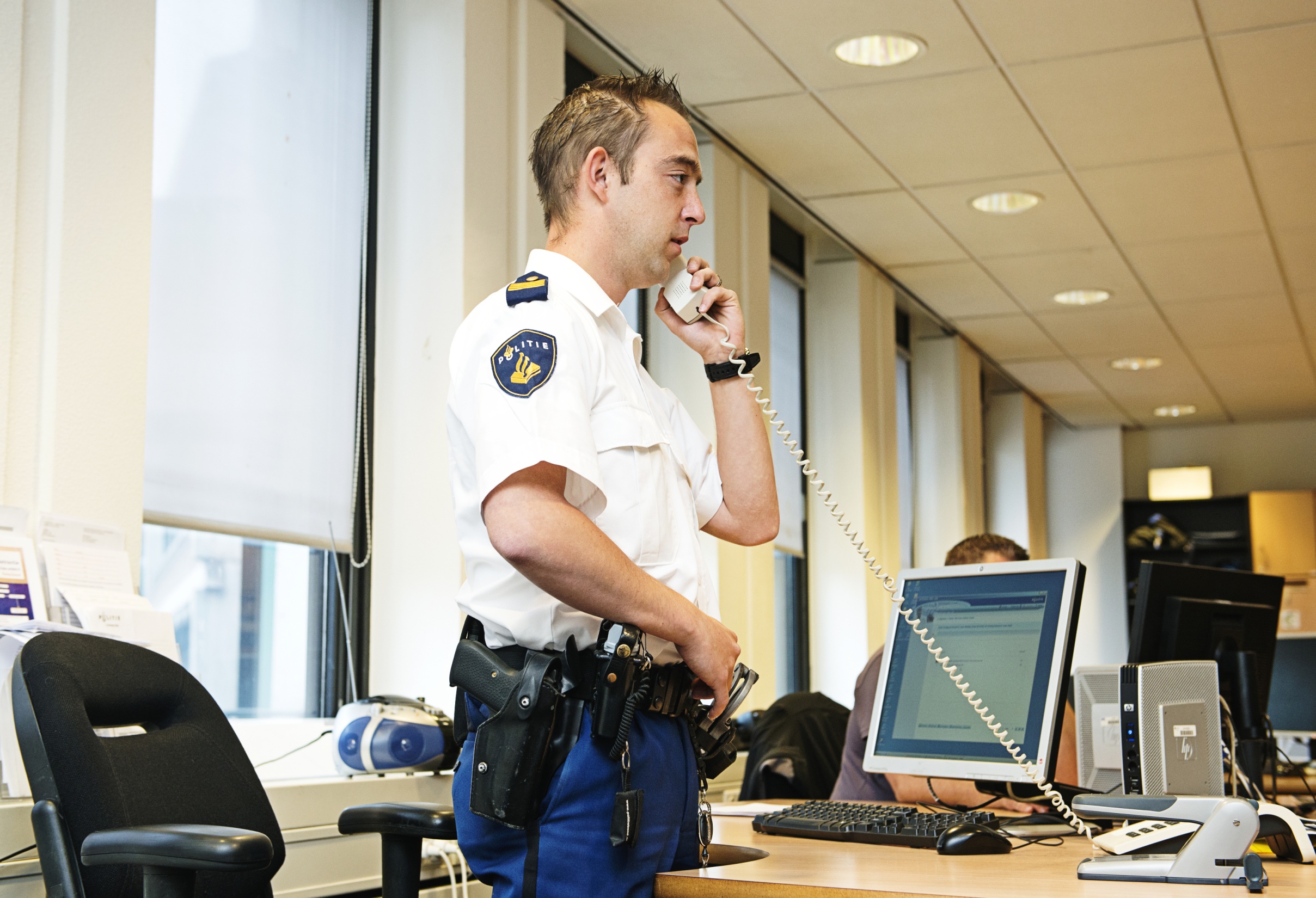 Building rapport
Empathy
Some people are naturally more empathic than others. It is easier to empathise with people who are more like us, than it is with people who are different from us. However, it is impossible to “fake” empathy. As such, using “stock phrases” aimed to tell the other person that you know what they’re going through, or what they are feeling, is not sufficient to show that you truly empathize with them. In showing empathy, we give something of ourselves. It takes effort, both cognitively and emotionally.
Another behaviour that facilitates building rapport is showing empathy.
What is empathy?
Empathie of sympathie?
More information
CLOSE
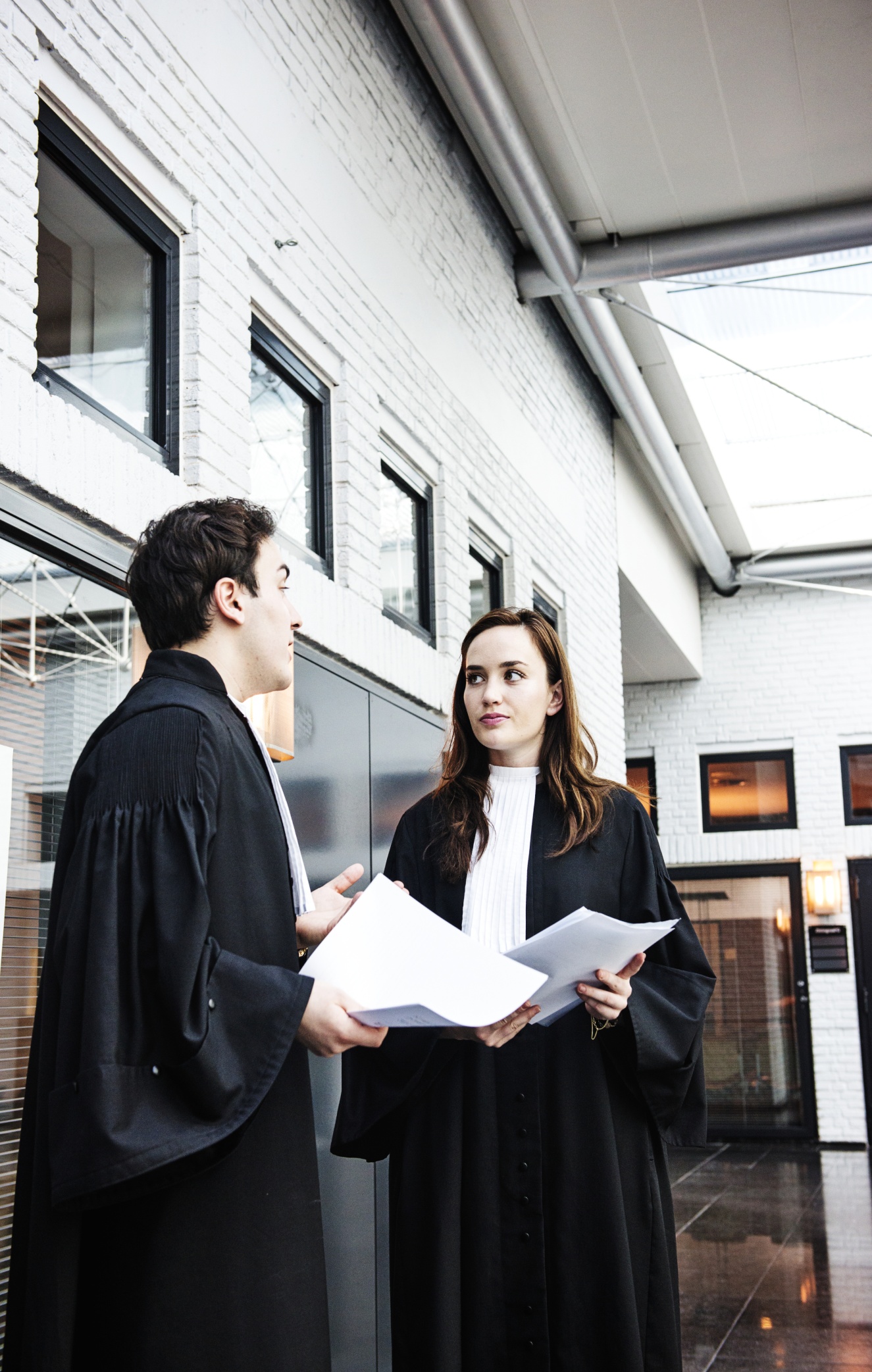 Buidling rapport
Other behavior that facilitate rapport
There are many other little but effective ways which can help you build rapport


Click on the buttons below for more information
1
2
3
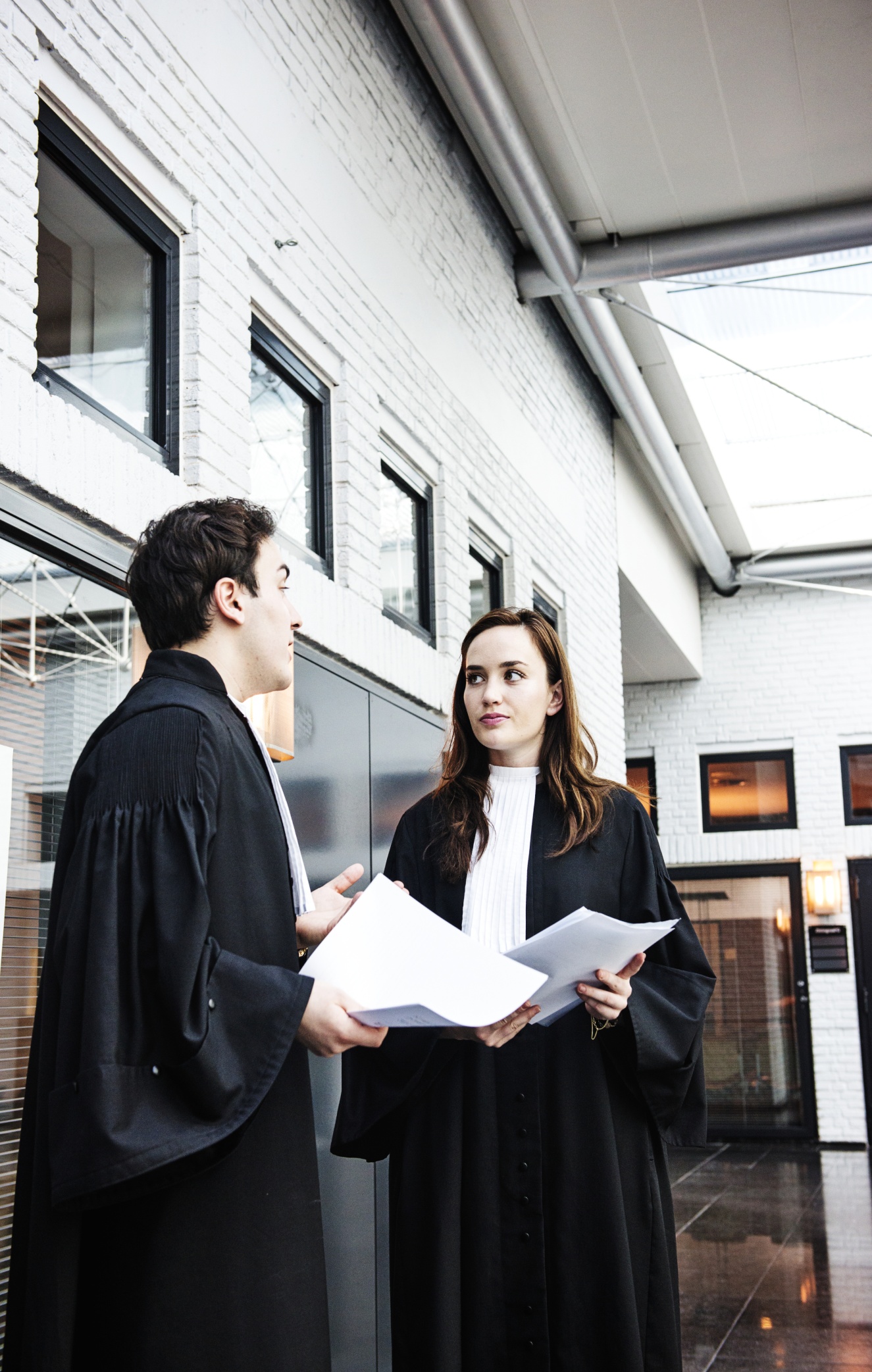 Buidling rapport
Other behavior that facilitate rapport
There are many other little but effective ways which can help you build rapport


Click on the buttons below for more information
Firstly, try to find common ground with your client or the attending police officer. Finding commonalities ensures deeper-level connection, and ultimately better rapport. It should not, however, appear forced, and should stem from a genuine interest in connecting with the other person.
1
2
3
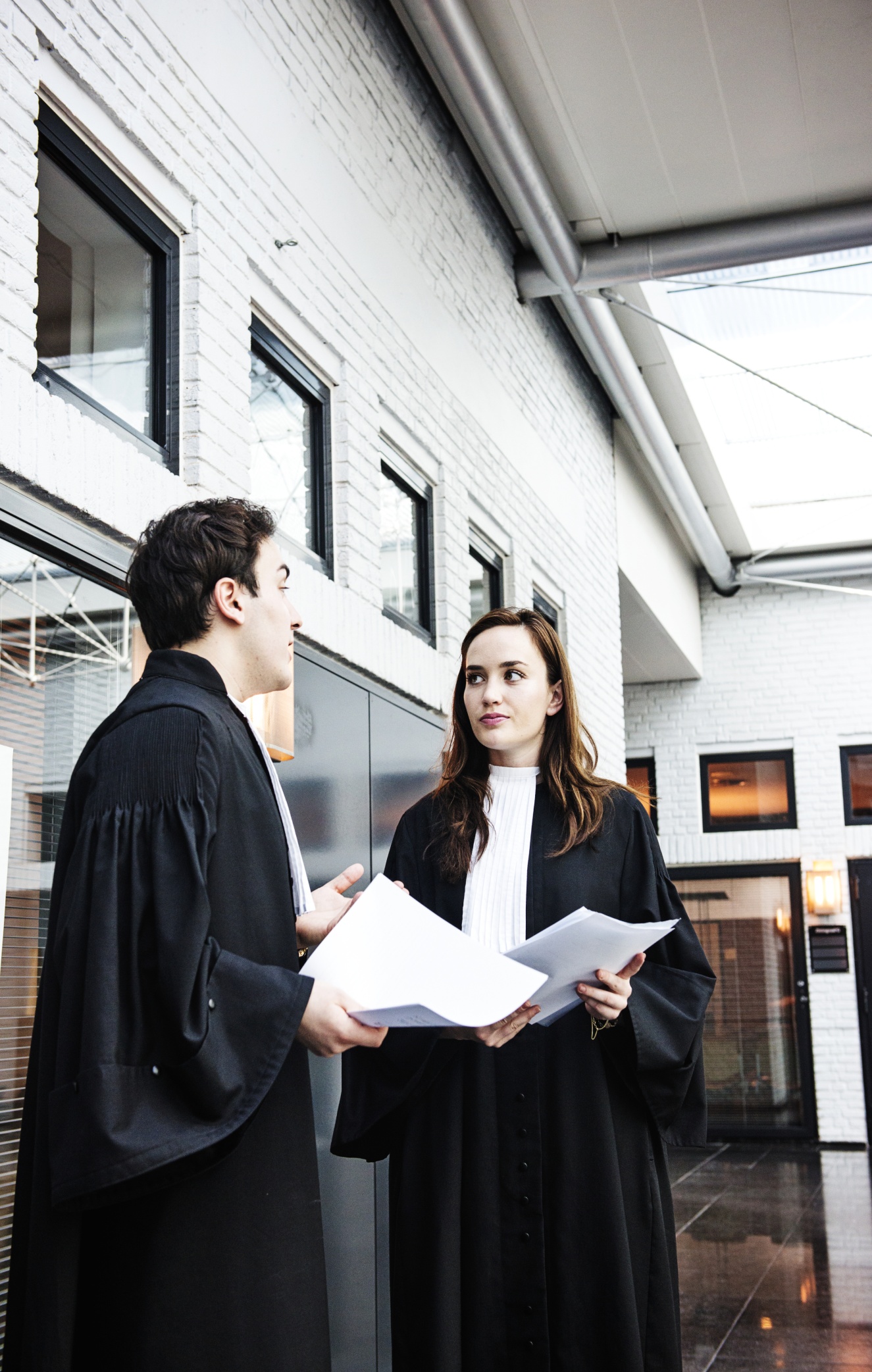 Buidling rapport
Other behavior that facilitate rapport
There are many other little but effective ways which can help you build rapport


Click on the buttons below for more information
1
Secondly, using the word ’we’ often, and speaking about “collaboration” facilitates the establishment of rapport. For example, telling your client that you are both going to look at the various options together conveys to your client that you are on his or her side, while at the same time showing them that he or she will be treated with respect.
2
3
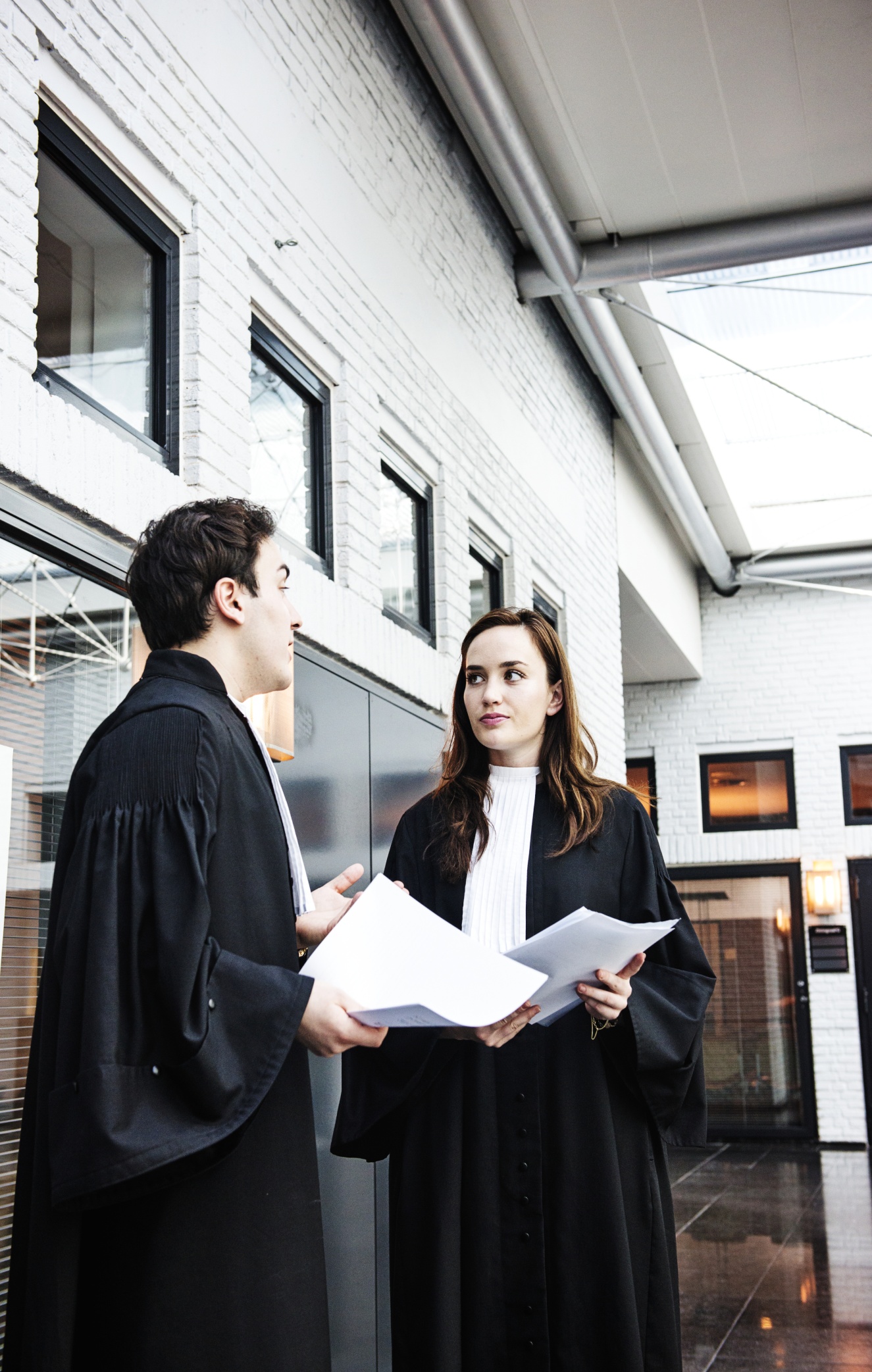 Buidling rapport
Other behavior that facilitate rapport
And thirdly, exploring and using the other’s person frame of reference, looking at the situation from their point of view, is an important element of empathetic behaviour, and is highly conducive to the development of rapport. 
 
This “frame of reference” incorporates the personal attitudes, values, beliefs, opinions and experiences, through which the person is seeing the world. 
 
This also manifests itself in the language that you use: if you feel empathy, you might subconsciously pick up on the words that are important for your client, and incorporate them into your speech.
There are many other little but effective ways which can help you build rapport


Click on the buttons below for more information
1
2
3
GO TO PART 2
Homepage
Part 1: 
Buidling rapport
Part 2: 
Types of communication
Part 3: 
Summary
Click on the boxes to open the respective parts
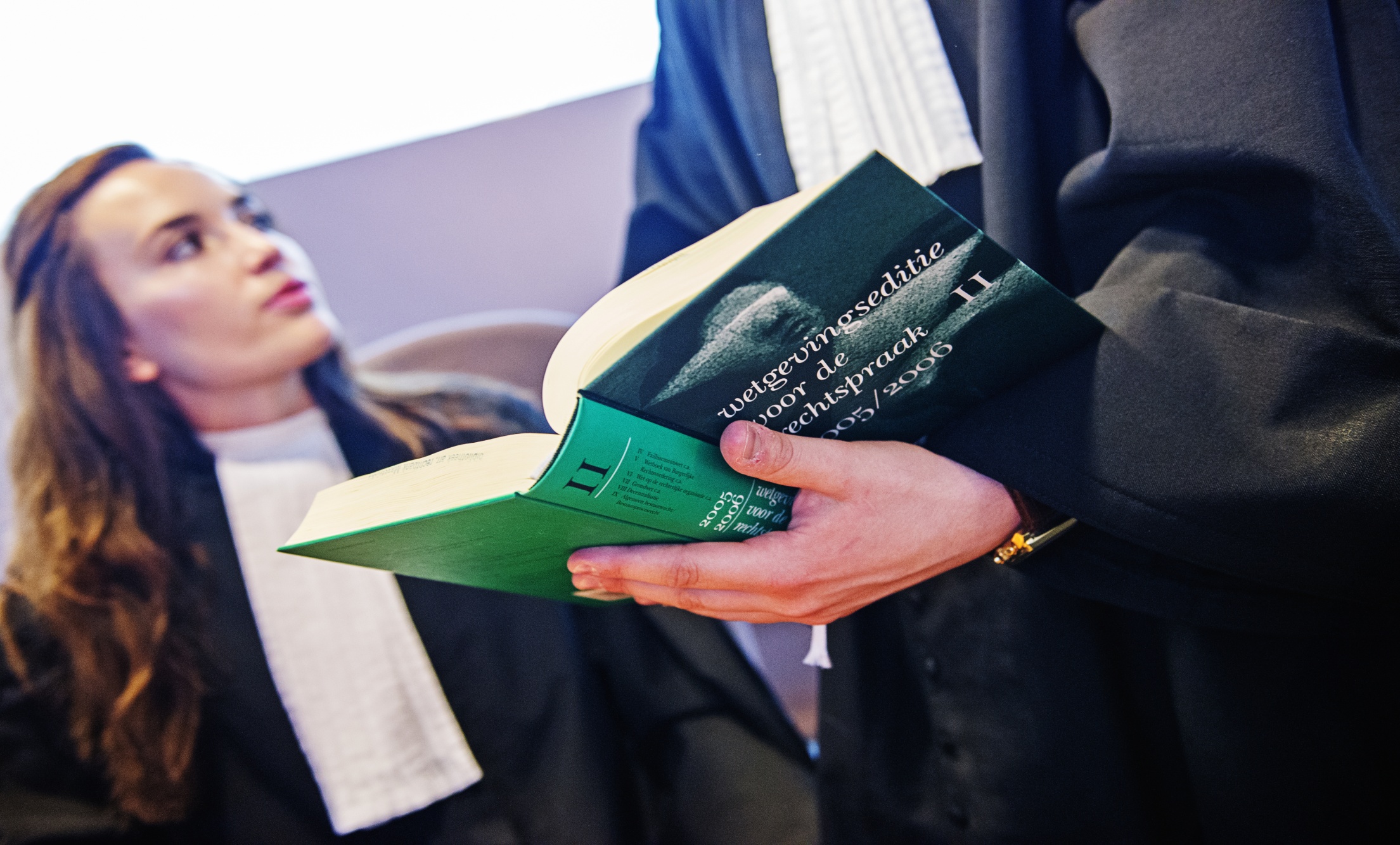 Types of communication
CLICK on the buttons below.
You can come back to this page by clicking on the icon in the upperright corner of this page.
Questioning 
skills
Verbal communication
Tips for effective verbal communication
Non-verbal behaviour
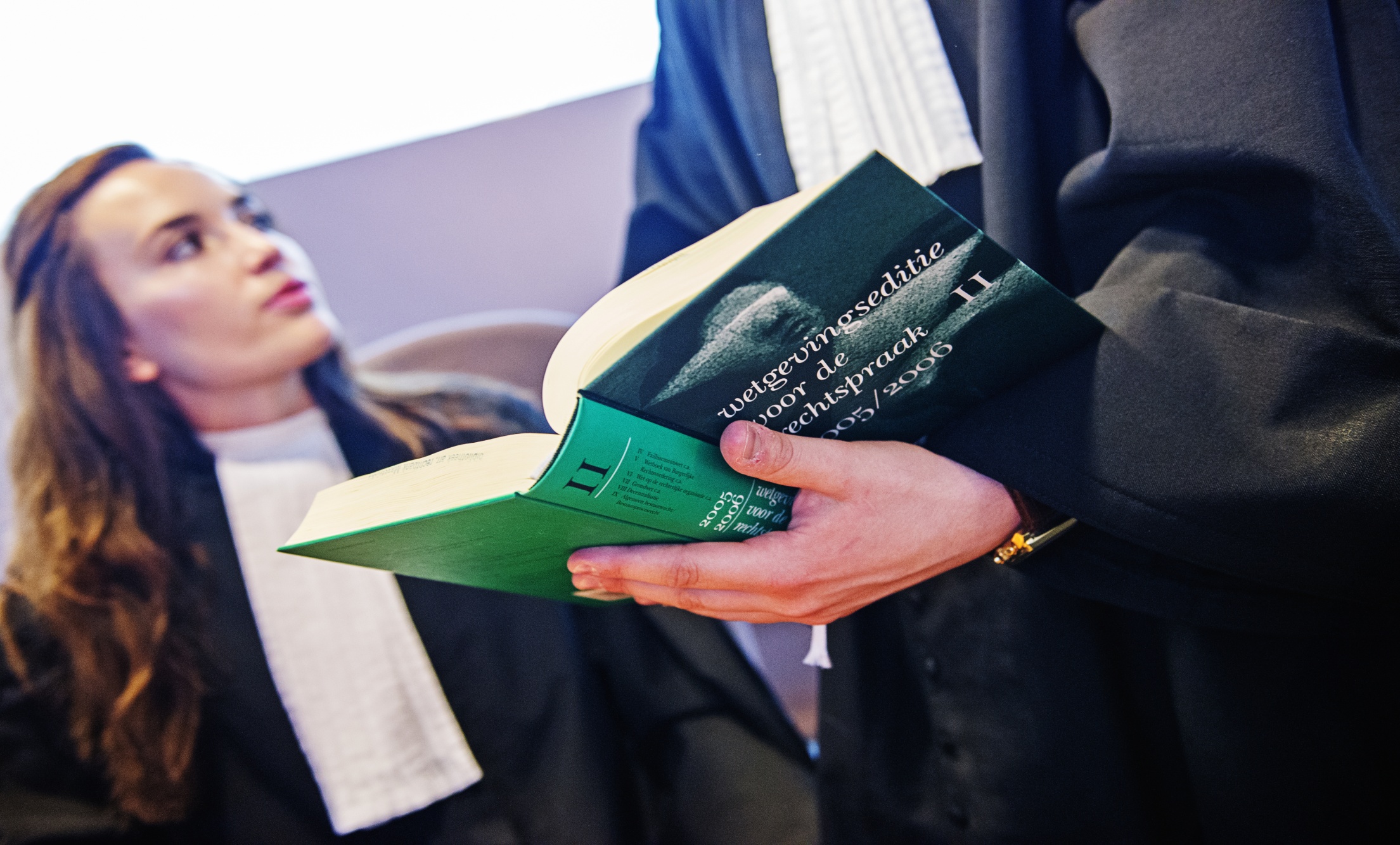 Verbal communication
Verbal communication is the transmission of information by means of spoken language.
In a verbal encounter, the sender intends to convey a certain message. The sender’s formulation of the message is affected by his or her perception of the situation, which is formed by his own personal assumptions, ideas, stereotypes and values. 

The message conveyed by the sender will contain several layers of meaning. One part of it will be the literal, verbal part of the message. A greater part of it will be the paraverbal and non-verbal meaning. The paraverbal meaning includes how the message is spoken, e.g. the tone, pitch, volume of the voice and speed of delivery. The non-verbal meaning is the sender’s body language.
1
2
3
4
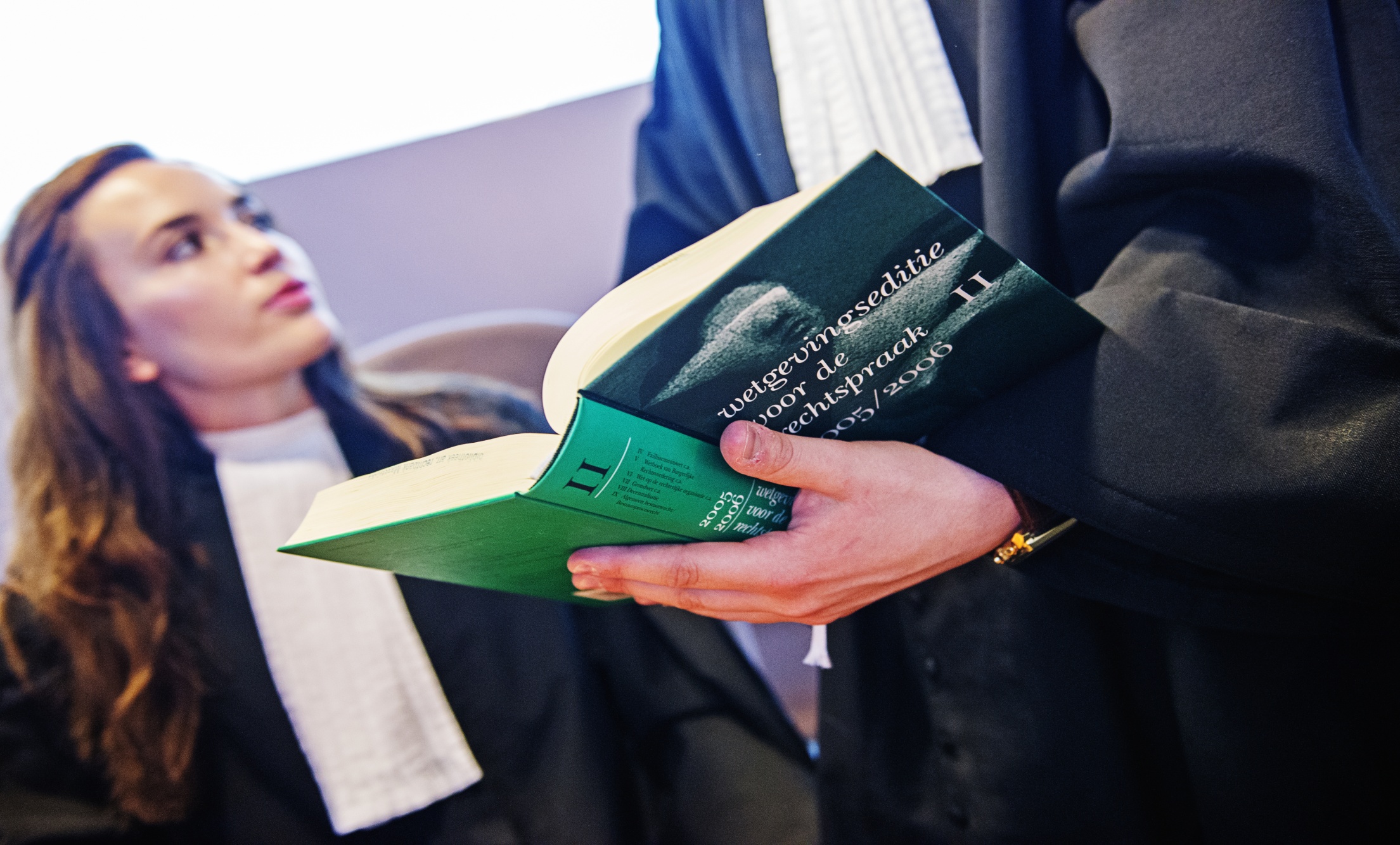 Verbal communication
Verbal communication is the transmission of information by means of spoken language.
The recipient will perceive the message in its entirety, namely its verbal, paraverbal and non-verbal components. 
 
Ideally, the recipient’s interpretation of the message should correspond to the sender’s intended meaning. However, this is not always the case. Firstly, it may be that the verbal and non-verbal elements of the message are conflicting, i.e. they do not match with each other. In this instance, because of the way our brains work, the receiver will pick up on the non-verbal meaning more quickly and this will influence how the verbal meaning is received. The difficulty here is that non-verbal behaviour is subject to multiple interpretations. Therefore the receiver may be misinterpreting the sender’s body language.
In geval van verbale communicatie wil de zender een bepaalde boodschap overbrengen. De formulering van de boodschap door de zender wordt beïnvloed door zijn of haar opvatting van de situatie. Deze opvatting wordt gevormd door de persoonlijke veronderstellingen, ideeën, stereotypen en waarden. 
 
De boodschap die door de zender wordt overgedragen, bevat verschillende betekenislagen. Een deel ervan is het letterlijke, verbale deel van de boodschap. Een groter deel ervan bestaat uit de paraverbale en non-verbale betekenis. De paraverbale betekenis bestaat onder meer uit hoe de boodschap wordt uitgesproken: het draait om de klank en toonhoogte, het volume en de snelheid. De non-verbale betekenis bestaat uit de lichaamstaal van de zender
1
2
3
4
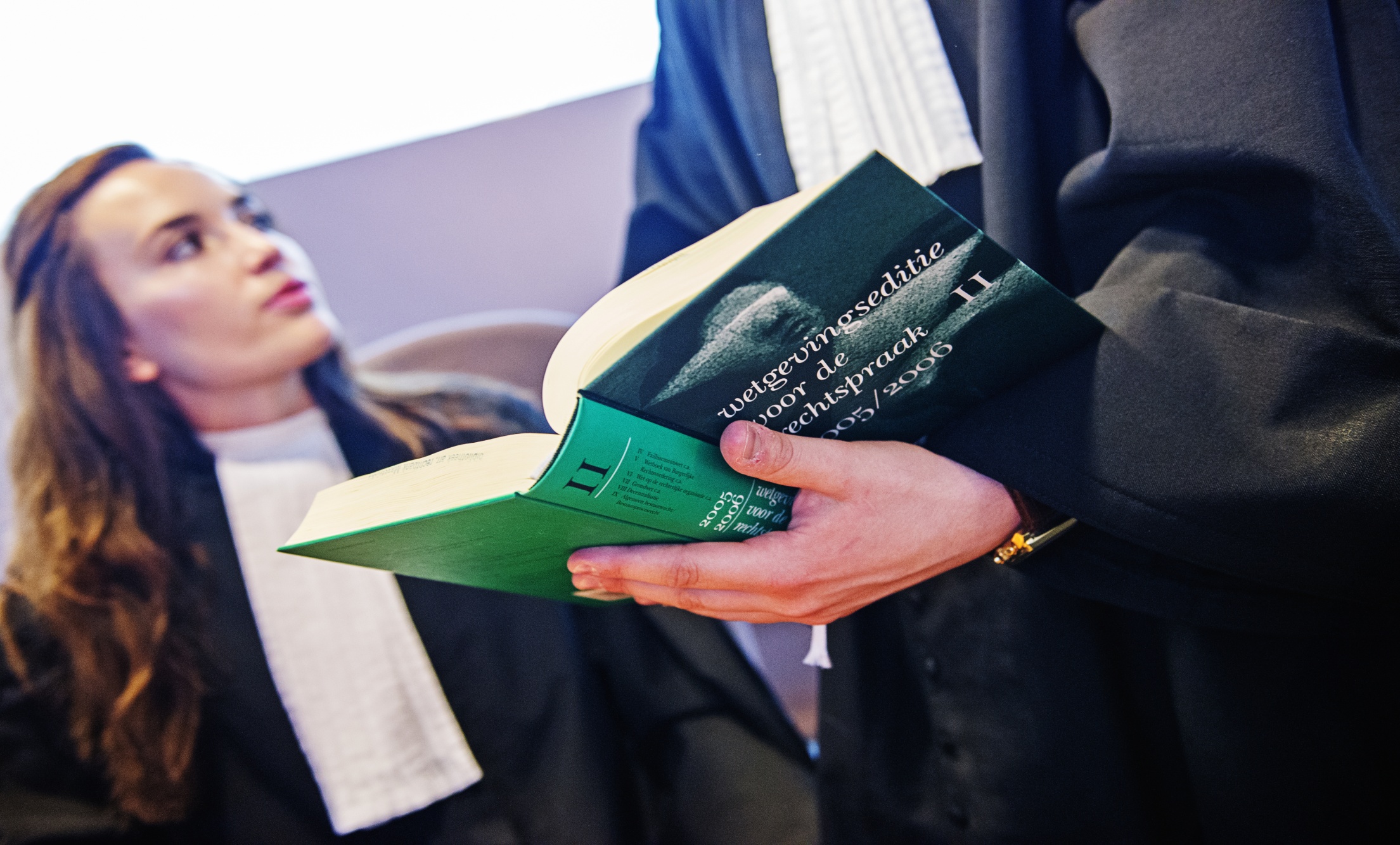 Verbal communication
Verbal communication is the transmission of information by means of spoken language.
Secondly, the receiver’s interpretation of both verbal and non-verbal messages will be affected by his or her own perceptions of the reality, or his or her “frame of reference”.
1
2
CLICK here for a scheme on verbal communication
3
4
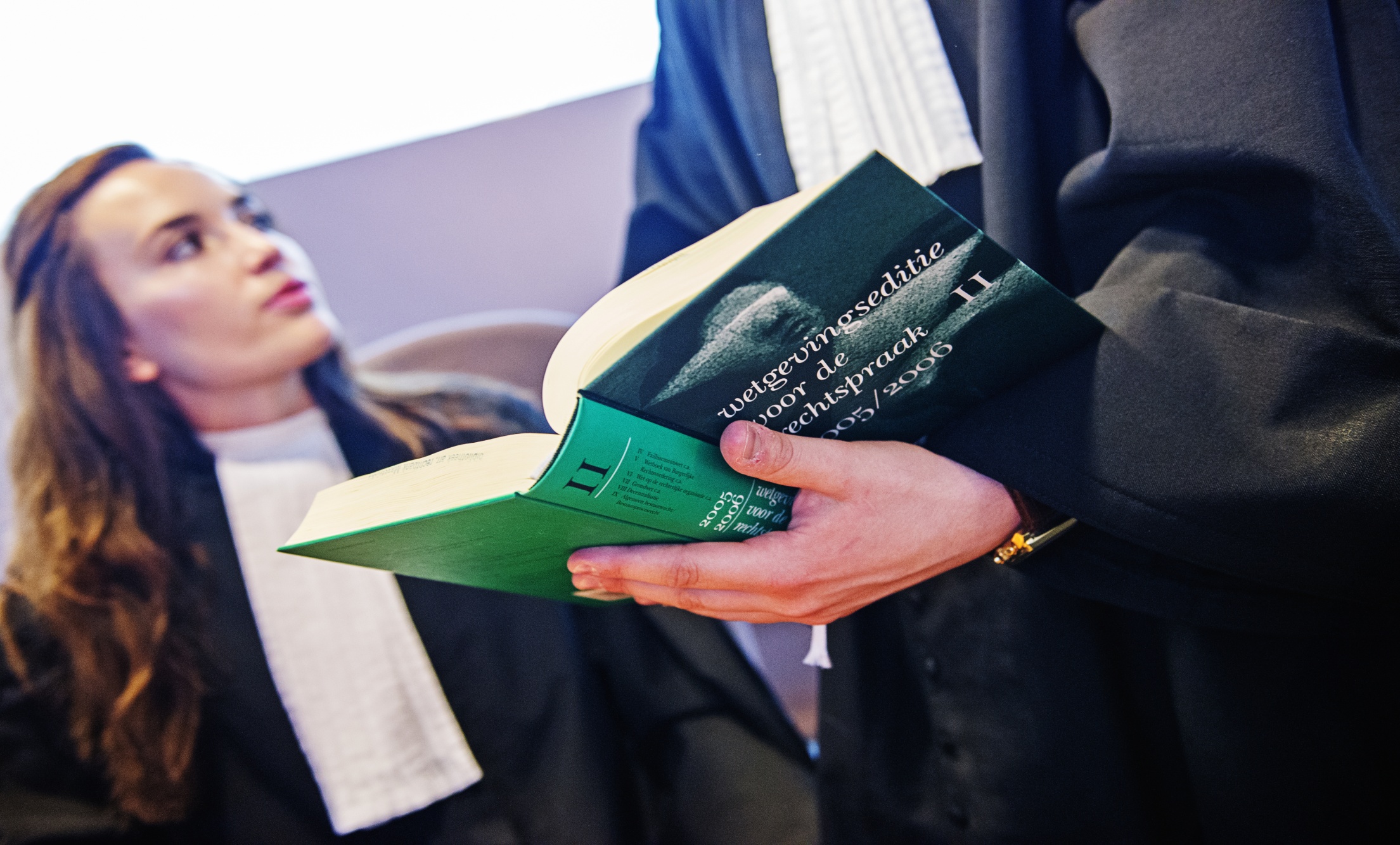 Verbal communication
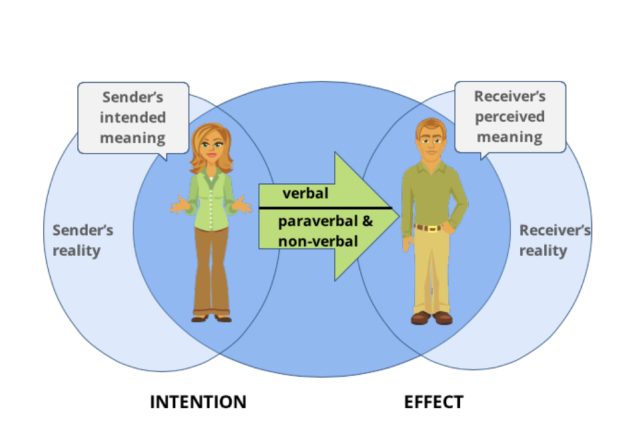 Verbal communication is the transmission of information by means of spoken language.
Secondly, the receiver’s interpretation of both verbal and non-verbal messages will be affected by his or her own perceptions of the reality, or his or her “frame of reference”.
1
2
CLICK here for a scheme on verbal communication
3
4
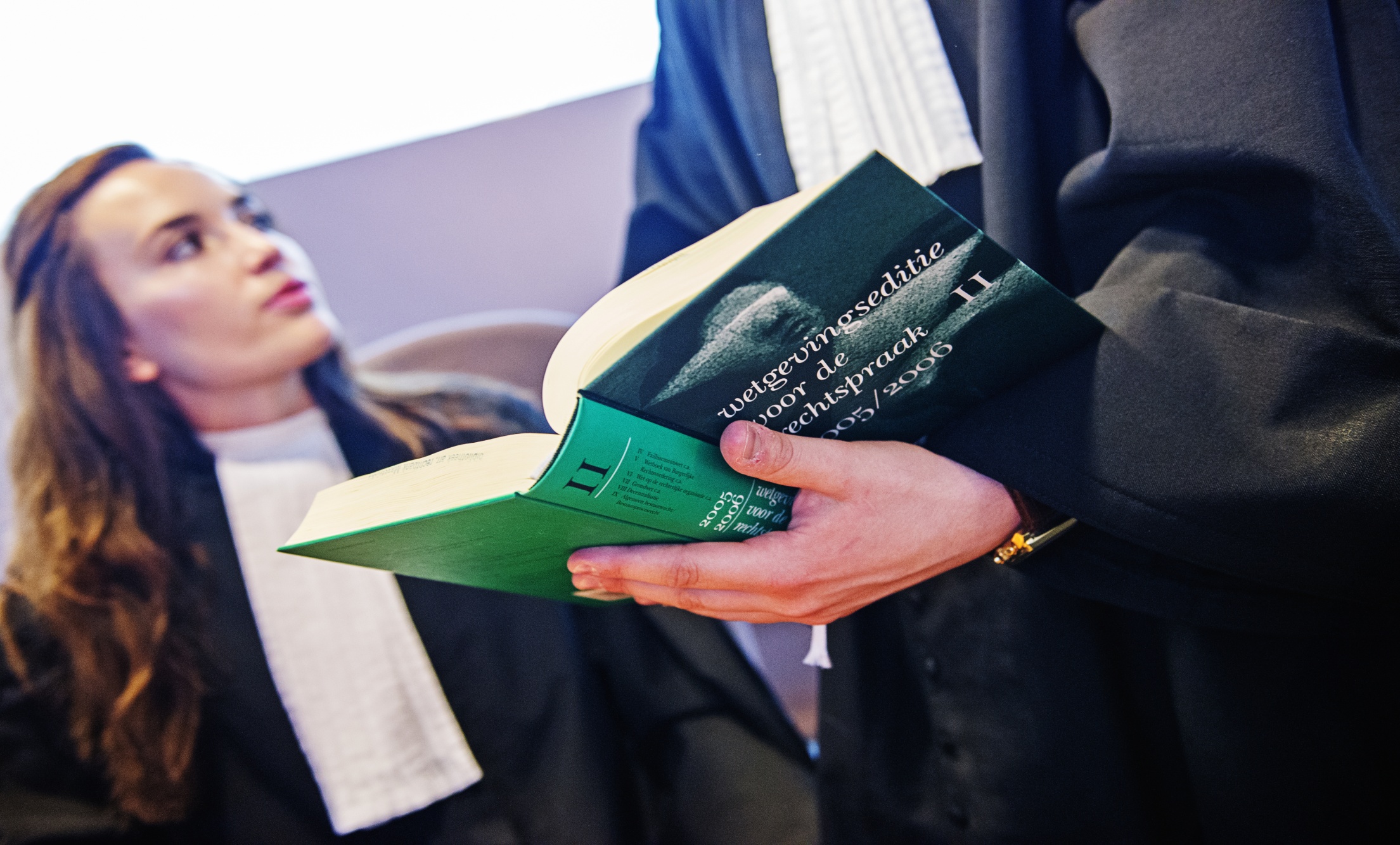 Verbal communication
Verbal communication is the transmission of information by means of spoken language.
For example, a female Middle Eastern client, suspected of theft, tells the lawyer, a male, that she does not want to talk about the alleged offence. The lawyer, in an attempt to build rapport, increases his efforts to make eye contact, while his client becomes more and more withdrawn. The lawyer interprets this withdrawal as “I don’t trust you” This is based on the lawyer’s interpretation of the client’s body language, and the lawyer’s own prior experiences with Middle Eastern suspects, who in the lawyer’s view, tend to mistrust lawyers. The lawyer increases his efforts to engender trust through an open posture of leaning forward.
1
2
3
4
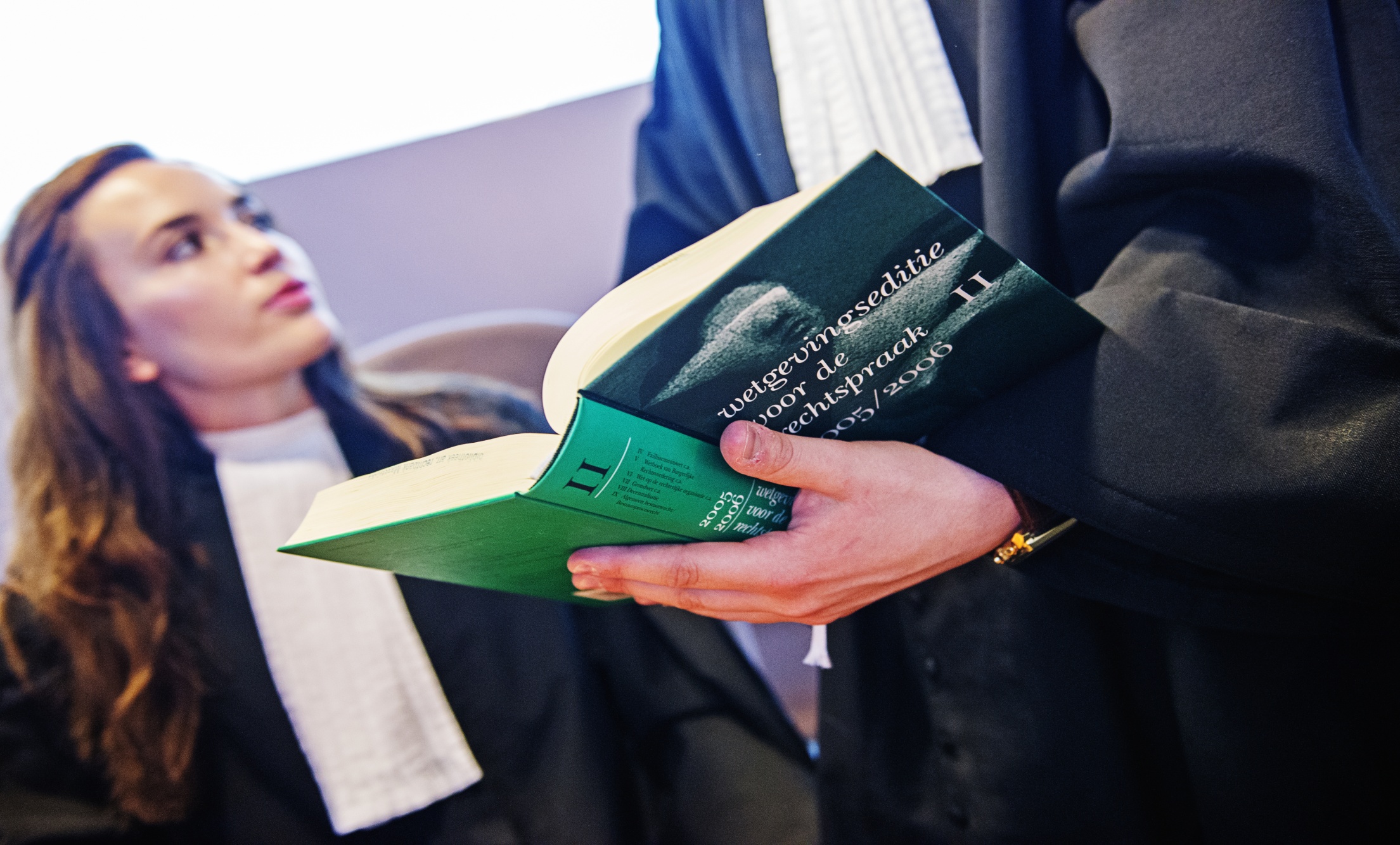 Verbal communication
Verbal communication is the transmission of information by means of spoken language.
However, it may be that the client avoids making eye contact, because in her culture it may be interpreted as a sign of romantic interest. The more the lawyer attempts to build rapport, the more the client withdraws. It may also be that she is not willing to discuss the allegation with the lawyer because of the stigma that exists in her culture in respect of persons accused of stealing.
1
2
3
4
CLOSE
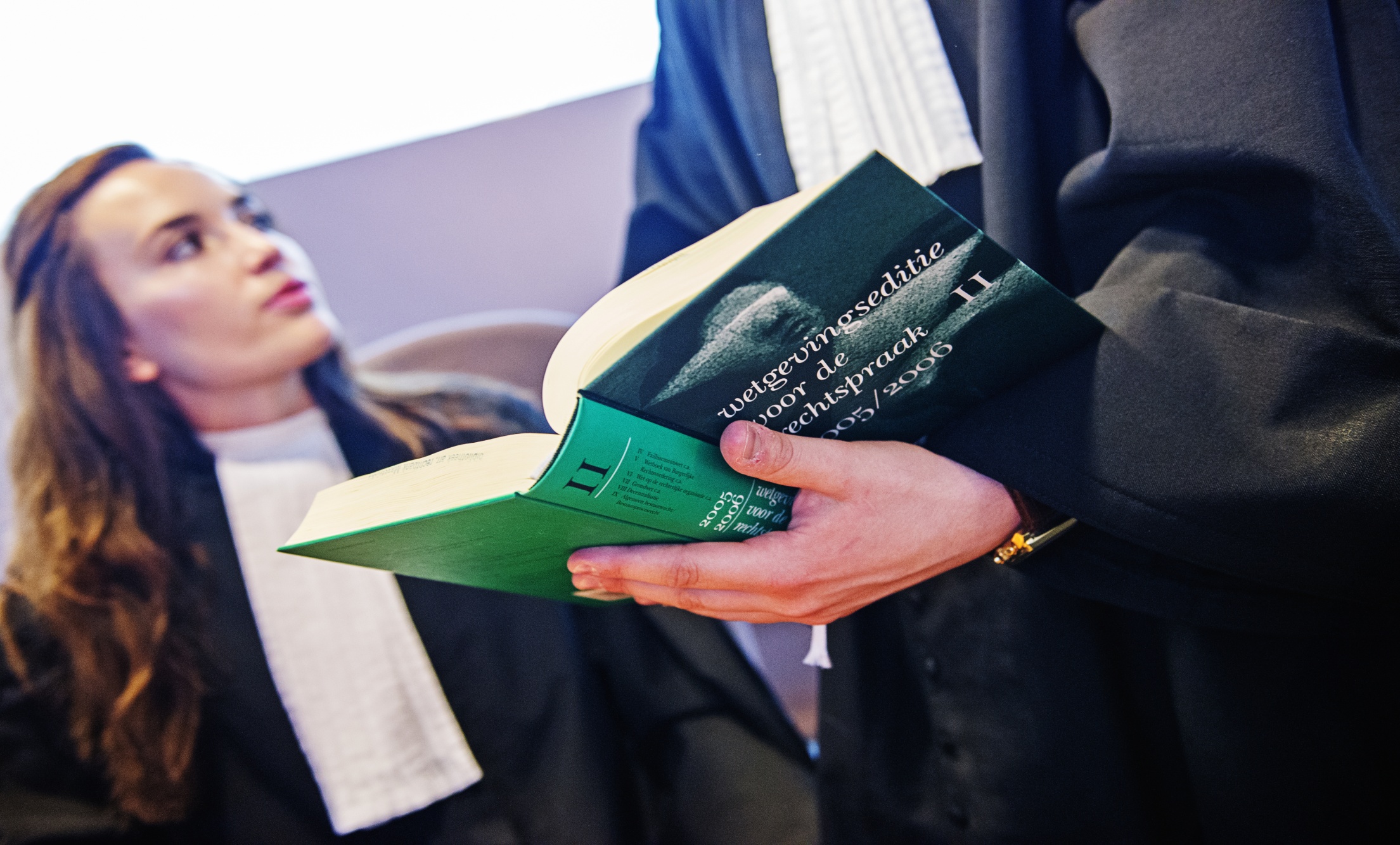 Verbal communication
Based on what was discussed previously, here are some tips and techniques for effective verbal communication.
Click on the numbers on the left-hand side for more information.
1
Firstly, you should regularly check and confirm whether you have correctly understood what the other person intended to convey. Paraphrasing or summarising what has been said allows you to reflect back, ensuring you have understood their intended message. For instance, you can say “If I understand correctly, you are saying….” You can also ask questions to clarify certain points.
2
3
4
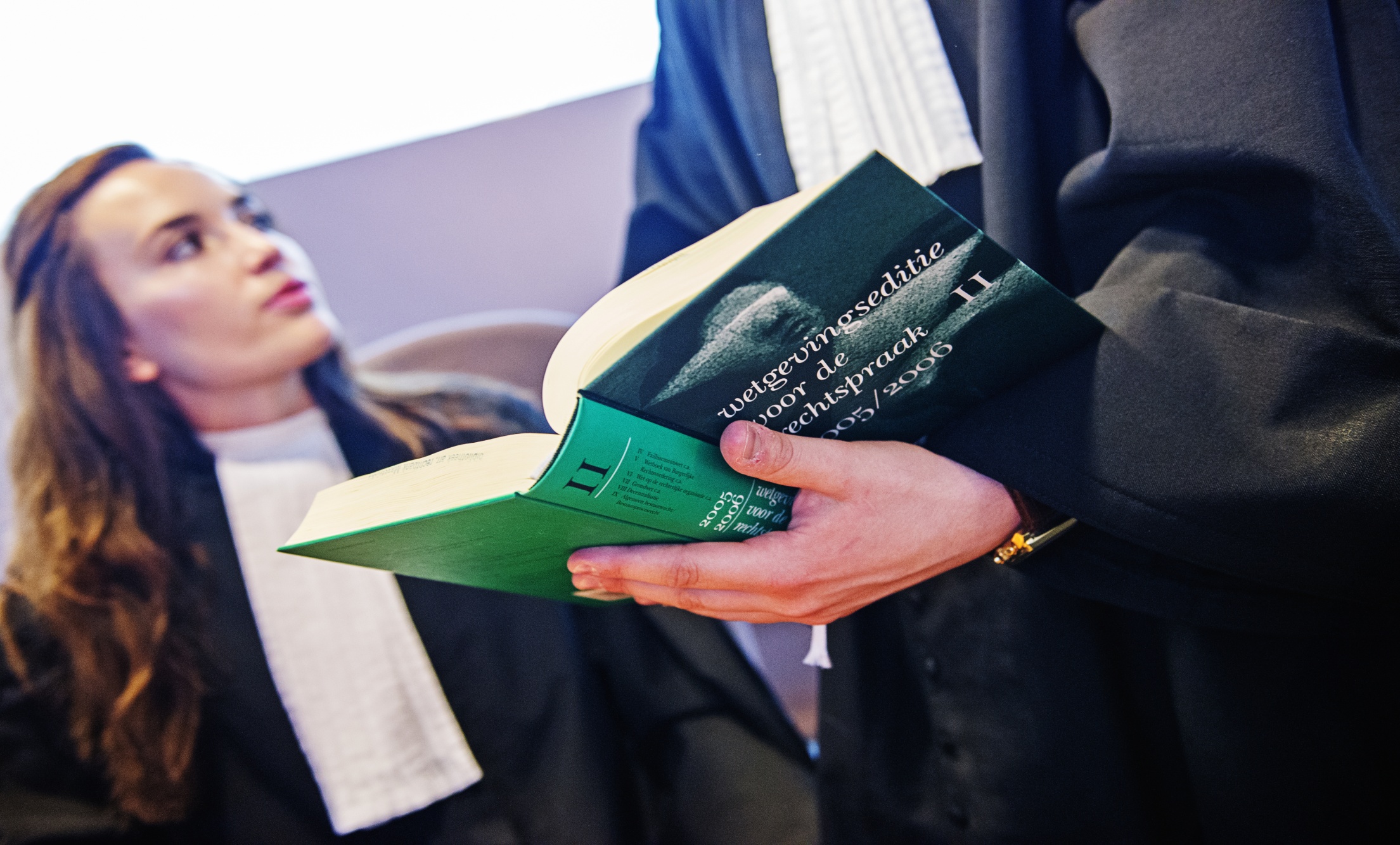 Verbal communication
Based on what was discussed previously, here are some tips and techniques for effective verbal communication.
Click on the numbers on the left-hand side for more information.
1
Secondly, do not hesitate to check that the other person understood the meaning of your message. Avoid doing so by asking “Do you understand?”, but instead ask them, for example, to tell you what points he or she picked up on in what you have just said. You might want to provide additional explanations of certain terms or words to make sure they have understood them in the way you intended.
2
3
4
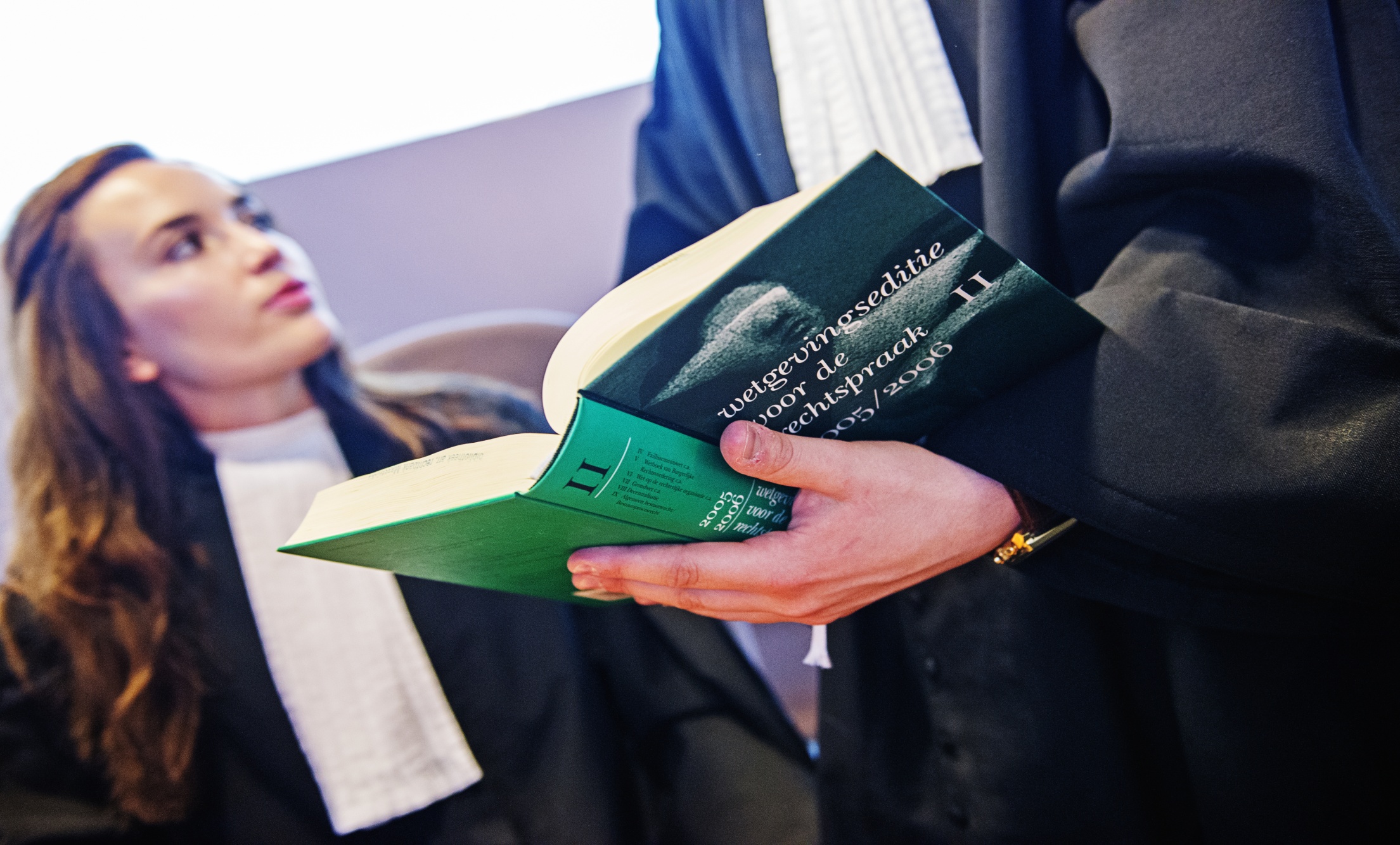 Verbal communication
Based on what was discussed previously, here are some tips and techniques for effective verbal communication.
Click on the numbers on the left-hand side for more information.
1
Secondly, do not hesitate to check that the other person understood the meaning of your message. Avoid doing so by asking “Do you understand?”, but instead ask them, for example, to tell you what points he or she picked up on in what you have just said. You might want to provide additional explanations of certain terms or words to make sure they have understood them in the way you intended.
2
3
4
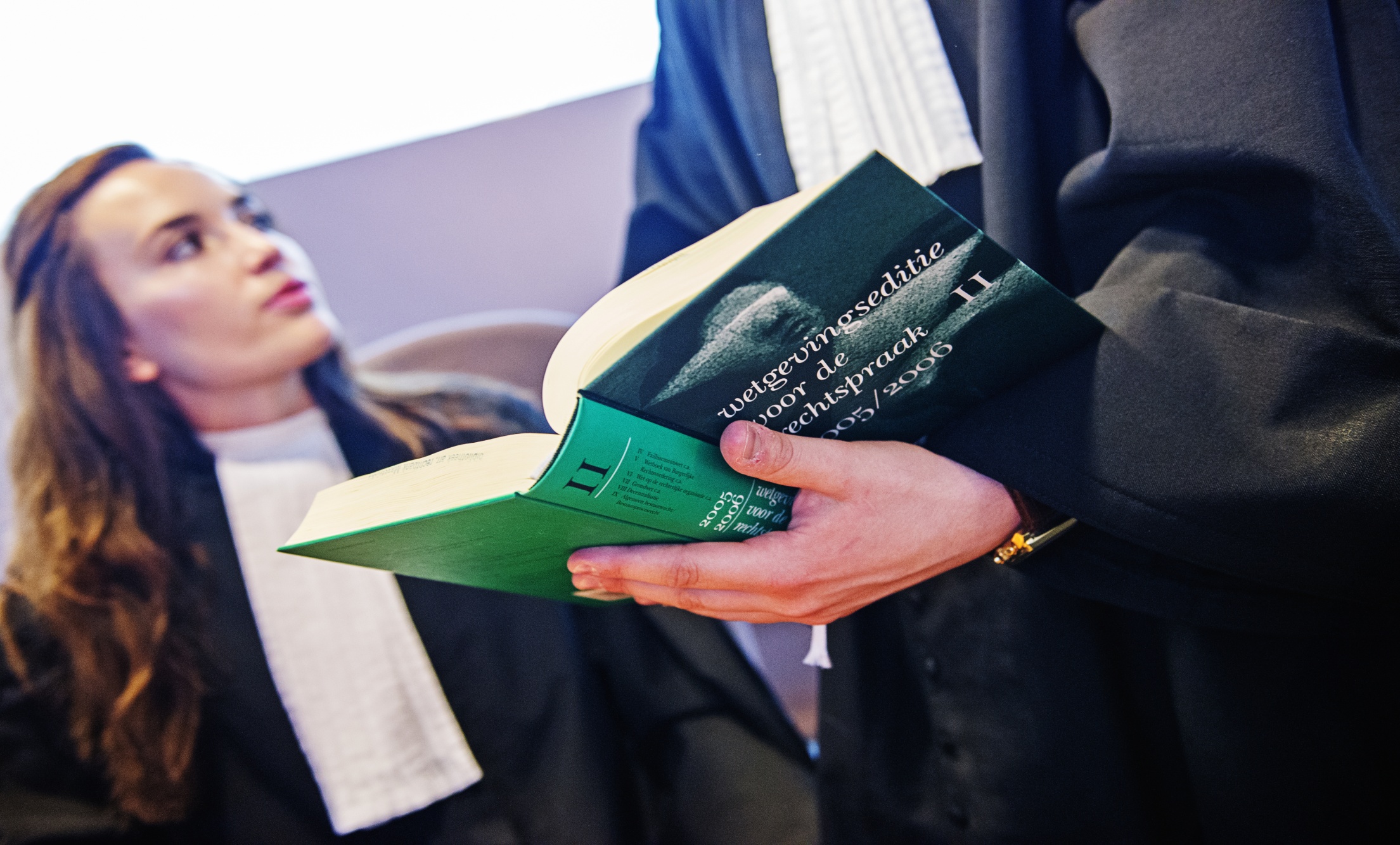 Verbale communicatie
Based on what was discussed previously, here are some tips and techniques for effective verbal communication.
Click on the numbers on the left-hand side for more information.
1
You may also need to repeat certain important pieces of information, as well as paraphrase often to increase the chance that the intended meaning of the message comes across. You might also want to ask them to do the same for the benefit of your own understanding.
 
State what you would like to achieve by engaging in communication, as well as any limitations that exist to achieving this goal: for example, any time constraints, or lack of information at your disposal.
2
3
4
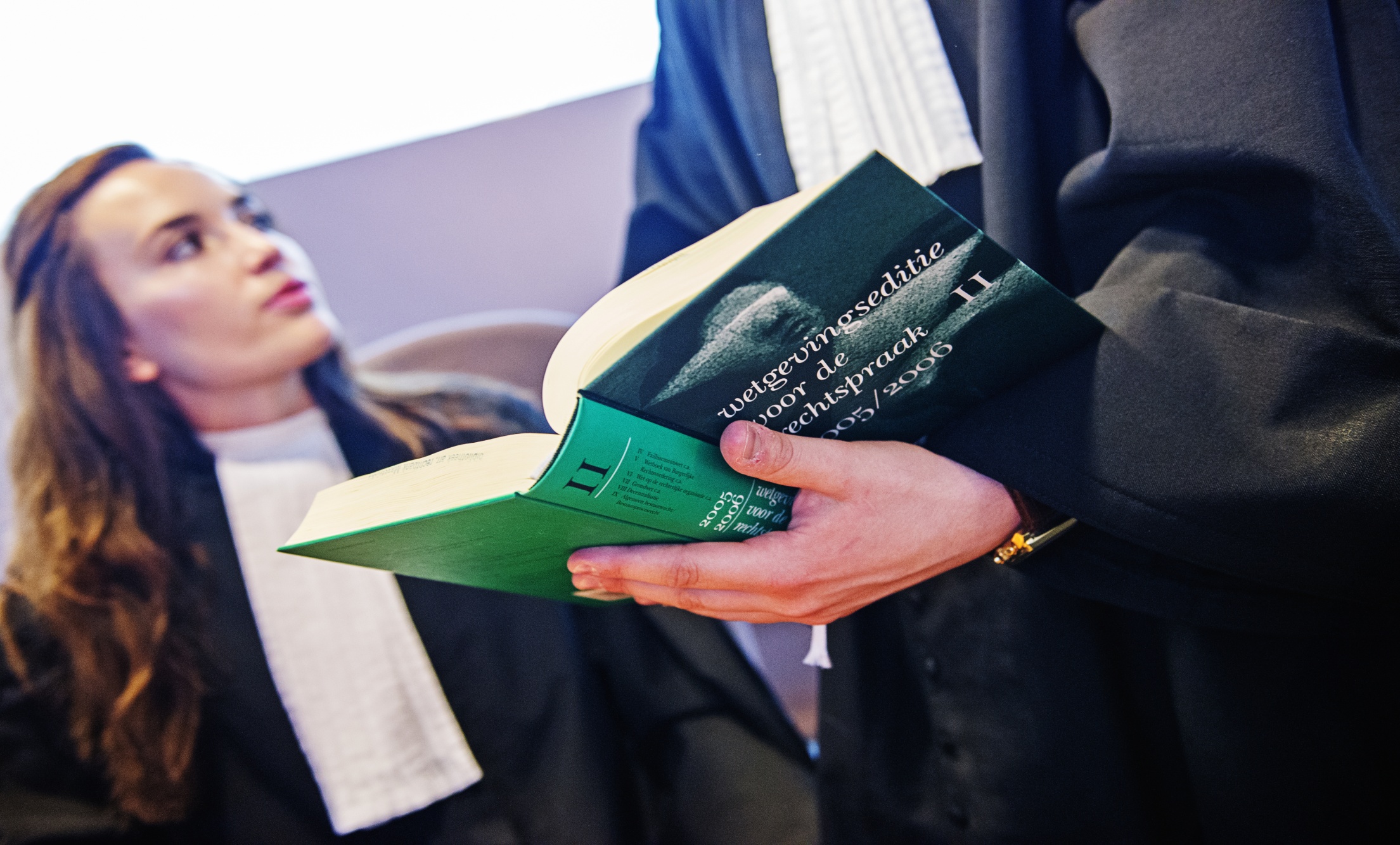 Verbale communicatie
Based on what was discussed previously, here are some tips and techniques for effective verbal communication.
Click on the numbers on the left-hand side for more information.
1
Use language that is adapted to the age, and social and educational background of the other person. However, you should not take it for granted that adapting your language will automatically lead to understanding. Therefore, it is important to always confirm mutual understanding. 
 
Finally, avoid using legal jargon or legalisms, even with “experienced” clients, as they may not be fully aware of their correct meaning. If you have to use legal terms, then explain them and confirm that your client understands them in the same way.
2
3
4
Go to ‘Questioning skills’
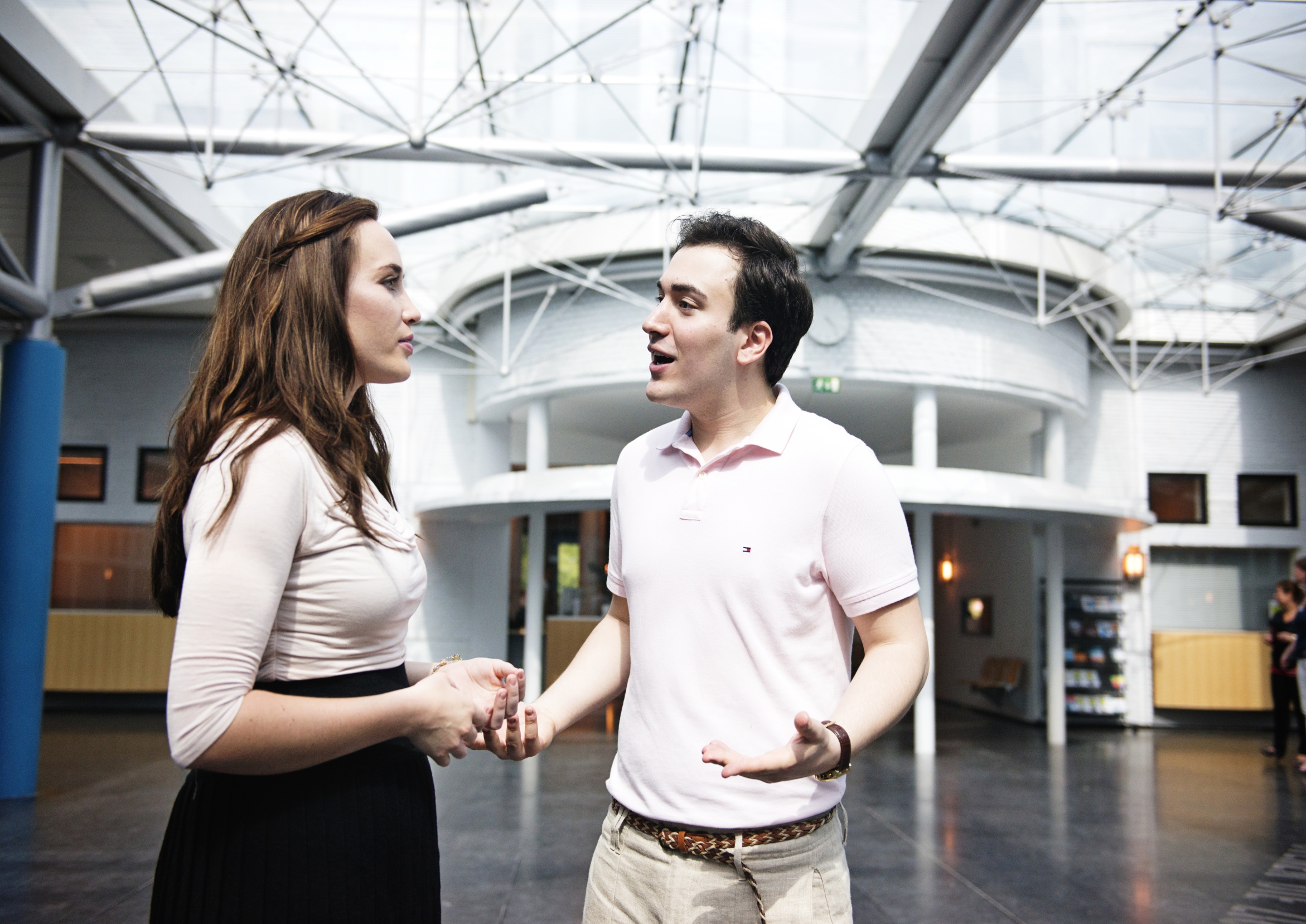 Questioning skills
Good questioning skills are essential for an effective lawyer.
Open-ended questions are those that give wide room and a lot of freedom to formulate an answer. These are, for instance, questions starting with “Tell me…”, “Please expand on…”, “Describe for me…” 
 
Closed questions are those that limit the possibilities to formulate a response. These are not only “yes or no” questions, but also those questions that invite specific answers. For example, the question “Where were you last night?” is a closed question.
Click here for more information
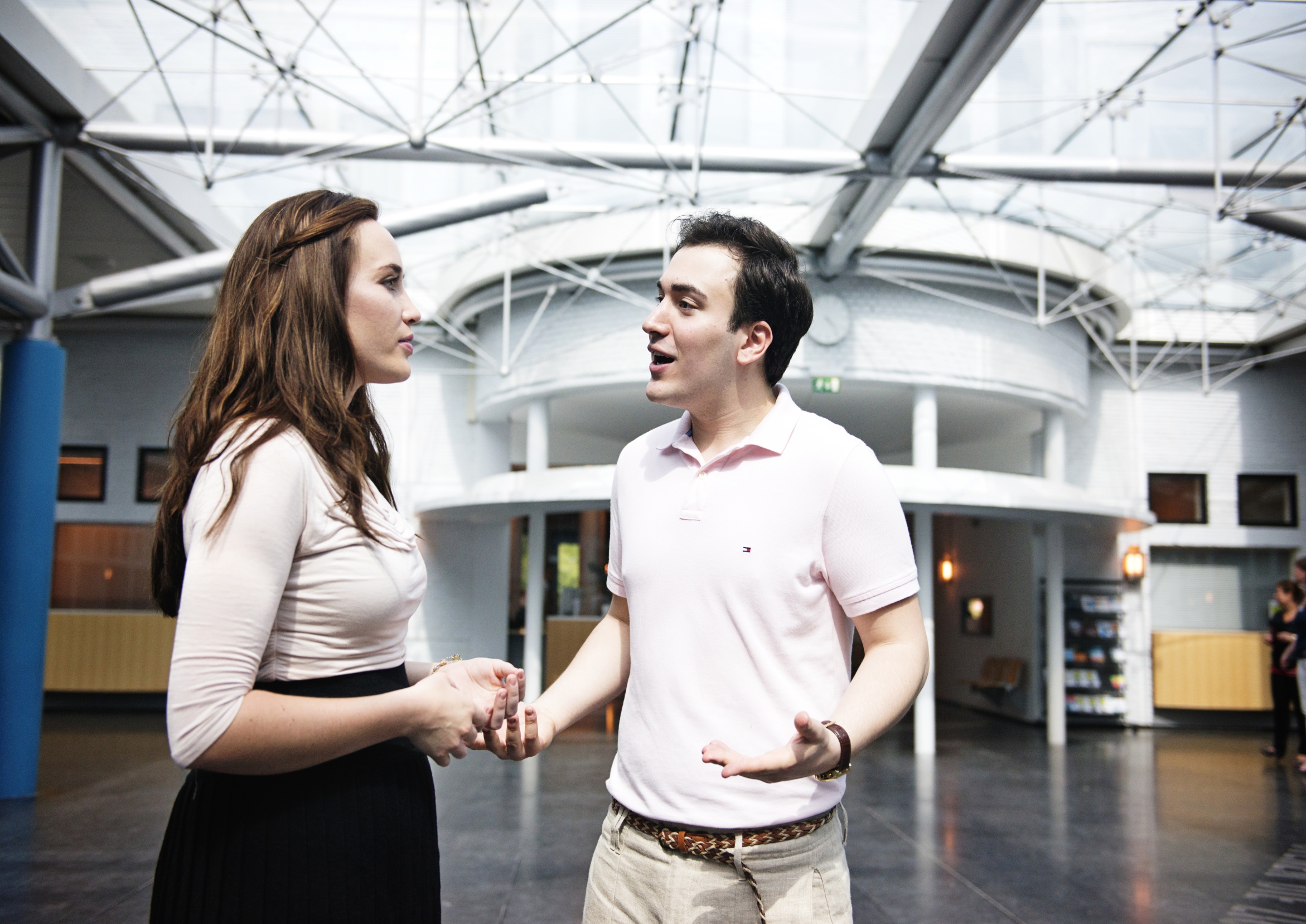 Questioning skills
Good questioning skills are essential for an effective lawyer.
Asking open-ended questions is important - especially in the beginning of the encounter - for building rapport, and for understanding the perspective of the other person.
Click again more information
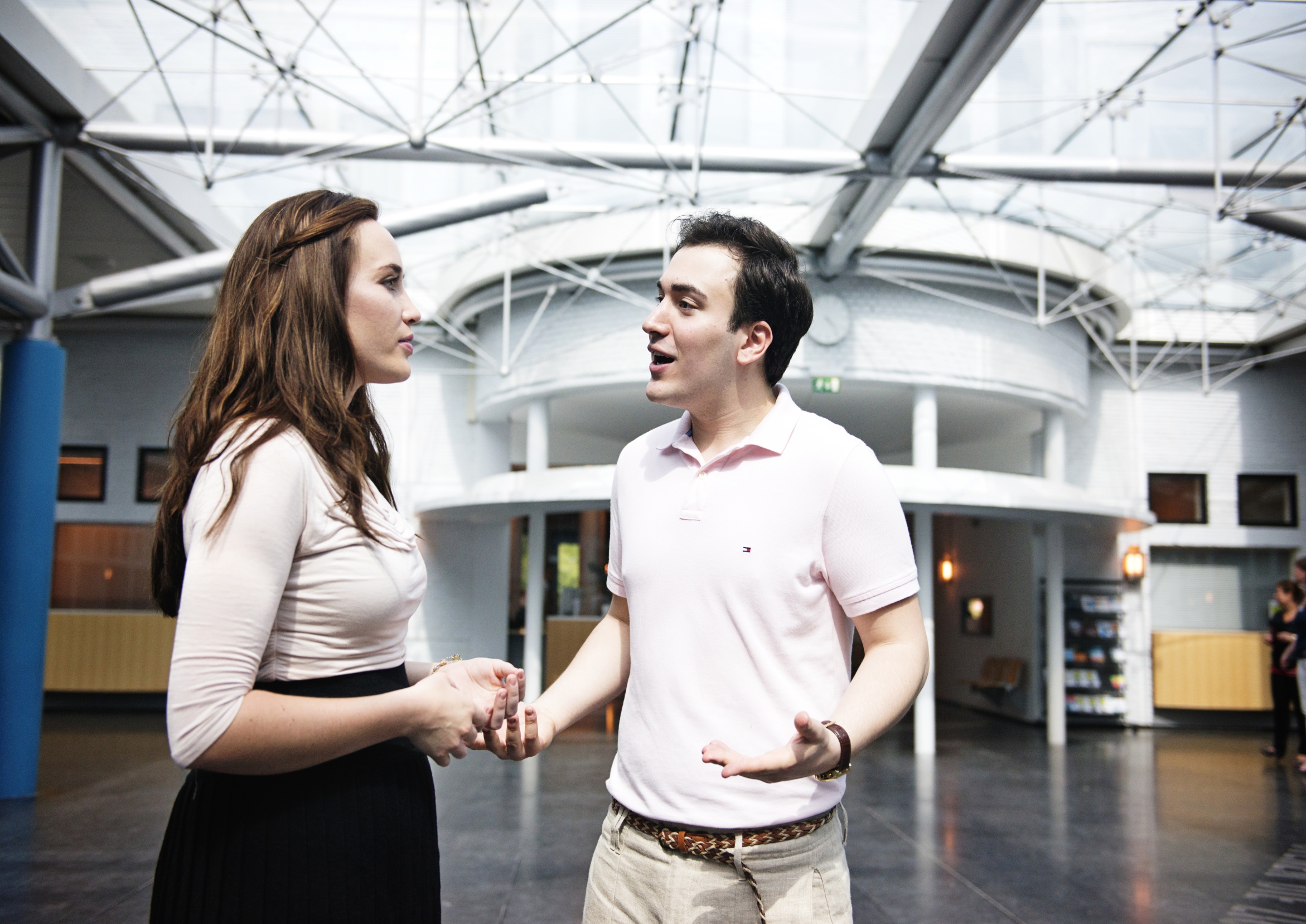 Questioning skills
Good questioning skills are essential for an effective lawyer.
This does not mean that closed questions should be avoided altogether, but they should have a clear goal: for example, to verify your understanding of what your client has told you, or to obtain specific, detailed information.
Click again for more information
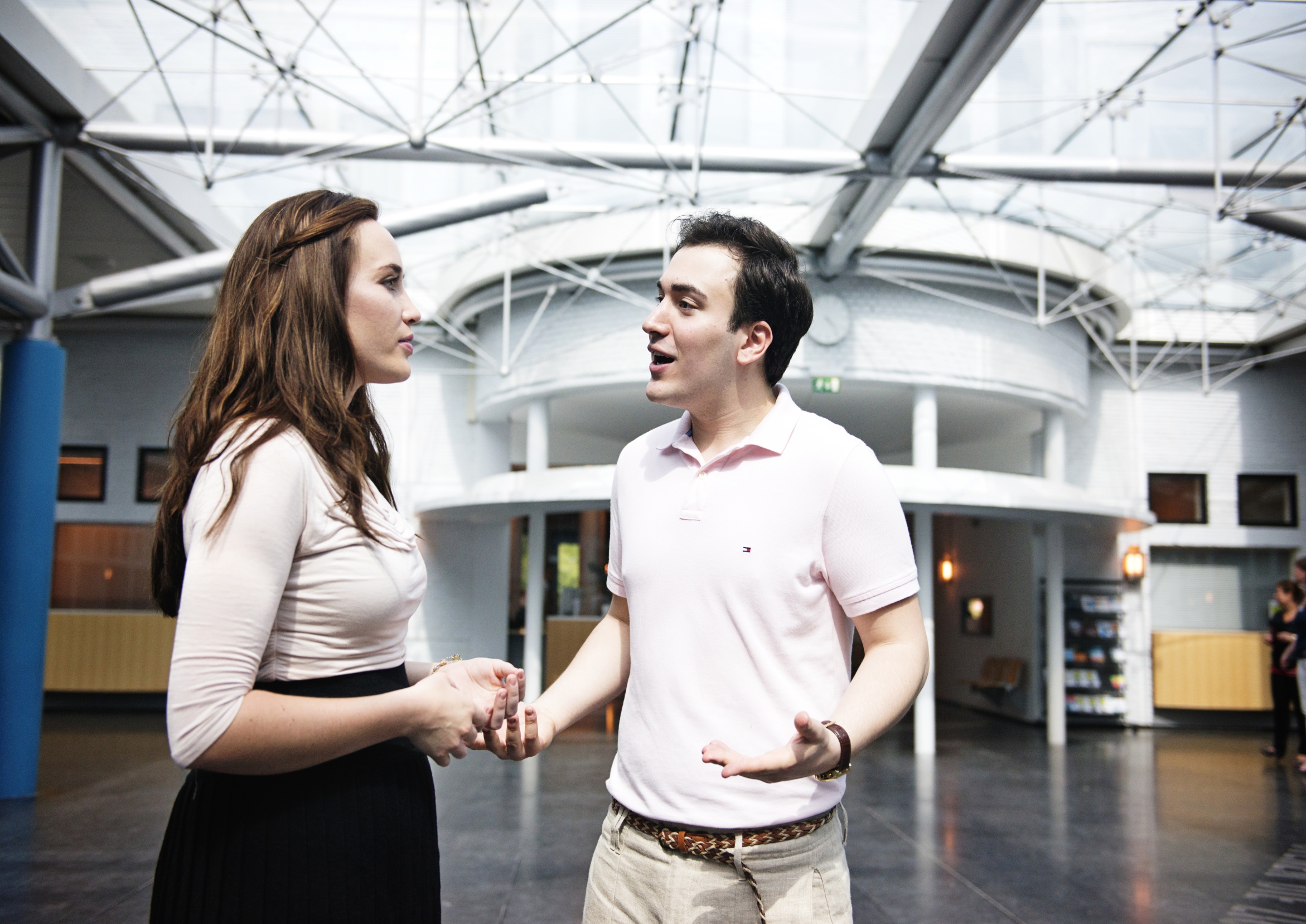 Questioning skills
Good questioning skills are essential for an effective lawyer.
You should also avoid asking multiple questions at the same time. For example, if you ask ‘Tell me where you were last night, who you were with and what time you came home at’, you may get the answer to one or two of these questions, but rarely all and the information you receive will be less detailed than if you asked each question, one at a time.
Click again for more information
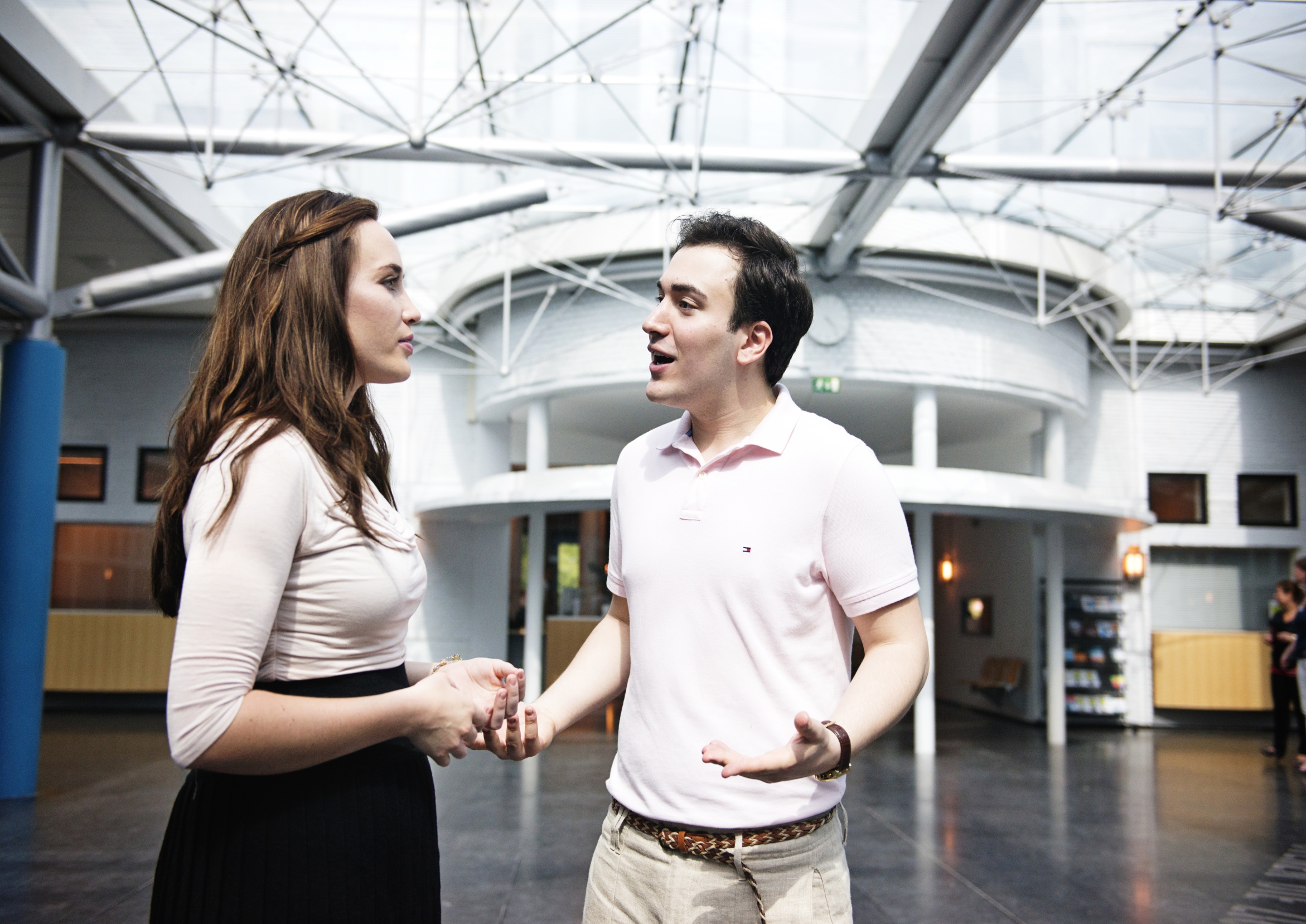 Questioning skills
Good questioning skills are essential for an effective lawyer.
Leading or suggestive questions are those questions that imply that a respondent must give a certain answer, or questions which are based on an assumption that had not yet been explored. Questions that imply a meaning that had not yet been explored are sometimes called “loaded questions.”  Leading or suggestive questioning should be avoided, because it might hinder rapport, prevent the interviewer from adequately exploring the respondent’s perspective, and result in inaccurate information. They could also give the suspect new information, which could put them at a disadvantage if they were not expected to know such information.
Click again for more information
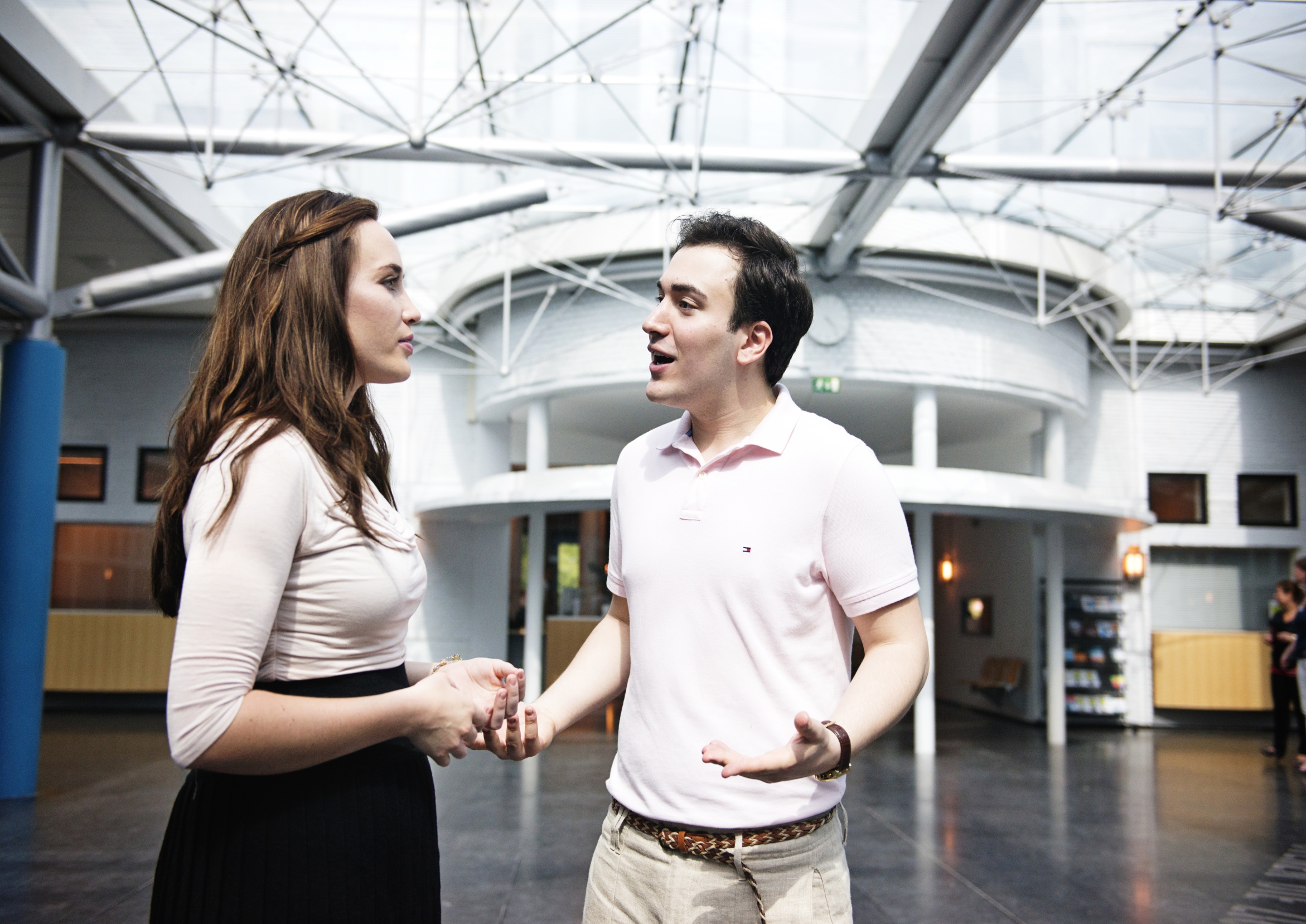 Questioning skills
Good questioning skills are essential for an effective lawyer.
Using prompts to encourage the respondent to develop his or her answers - such as, saying ”go on” or “tell me more about that” -  instead of asking a series of questions, facilitates information-sharing and building rapport.
Click again for more information
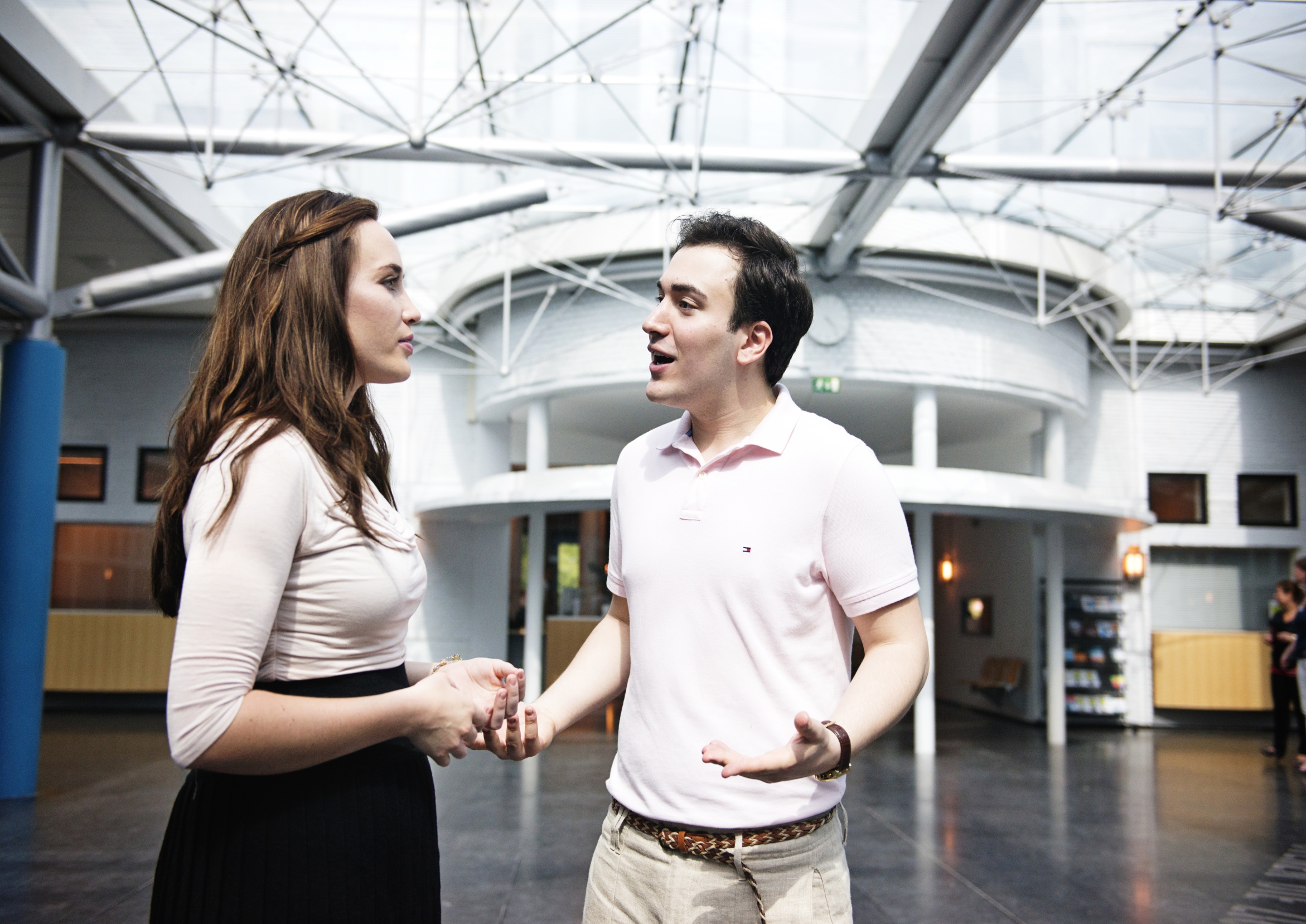 Questioning skills
Good questioning skills are essential for an effective lawyer.
As mentioned earlier, some questions may be difficult to respond to, and sufficient time to formulate a response may need to be given.
Click again for more information
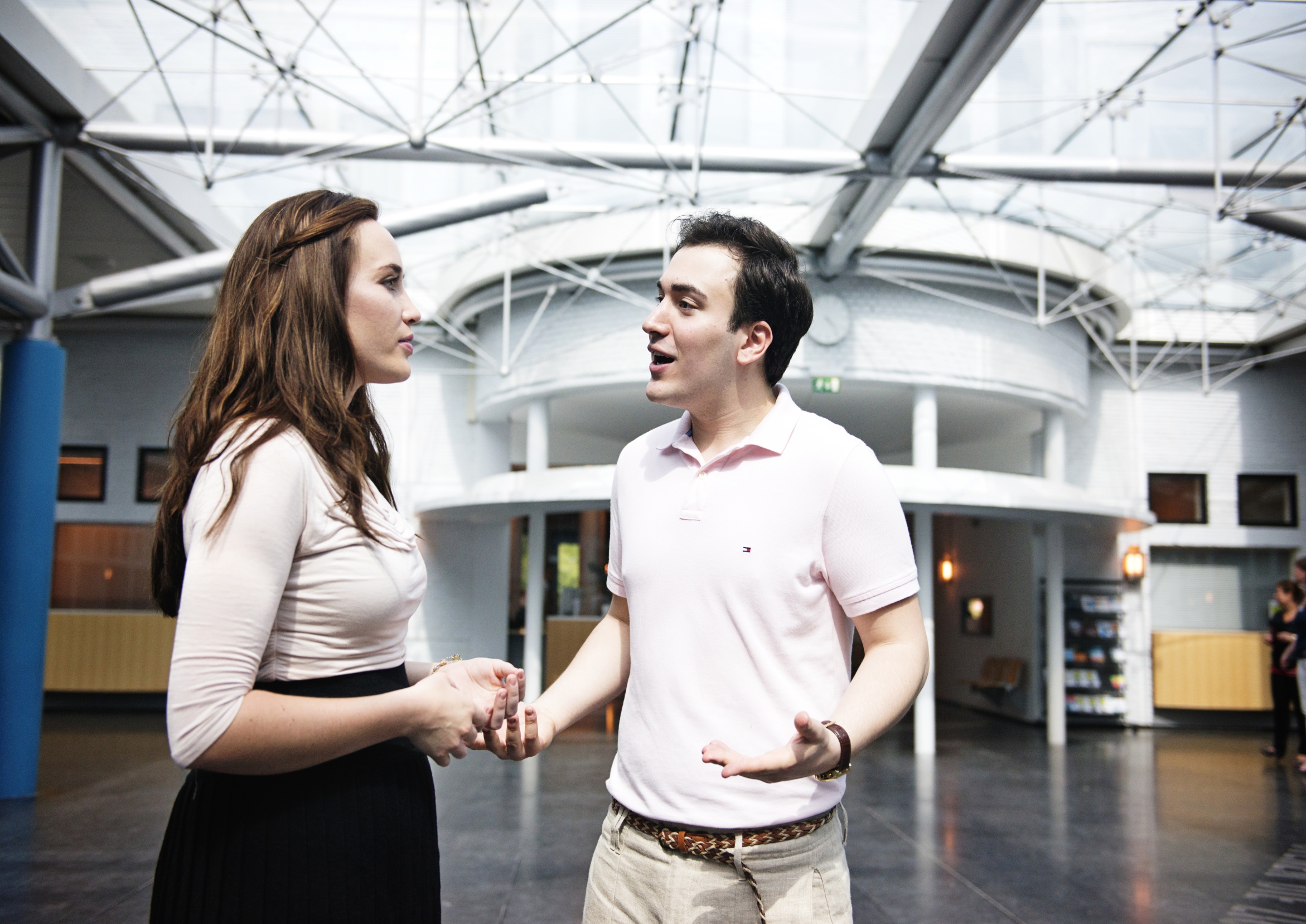 Questioning skills
Good questioning skills are essential for an effective lawyer.
The questions ending with “don’t you?” or the so-called “forced choice” questions (”Have you done this or that?”) are leading questions. However, a question may also be more subtly leading. For example, by asking the question: “Did you have problems with your wife?”, the interviewer assumes that the relationship was problematic, while asking “How can you describe the relationship with your wife?” is a much more neutral question.
Click the last time for more information
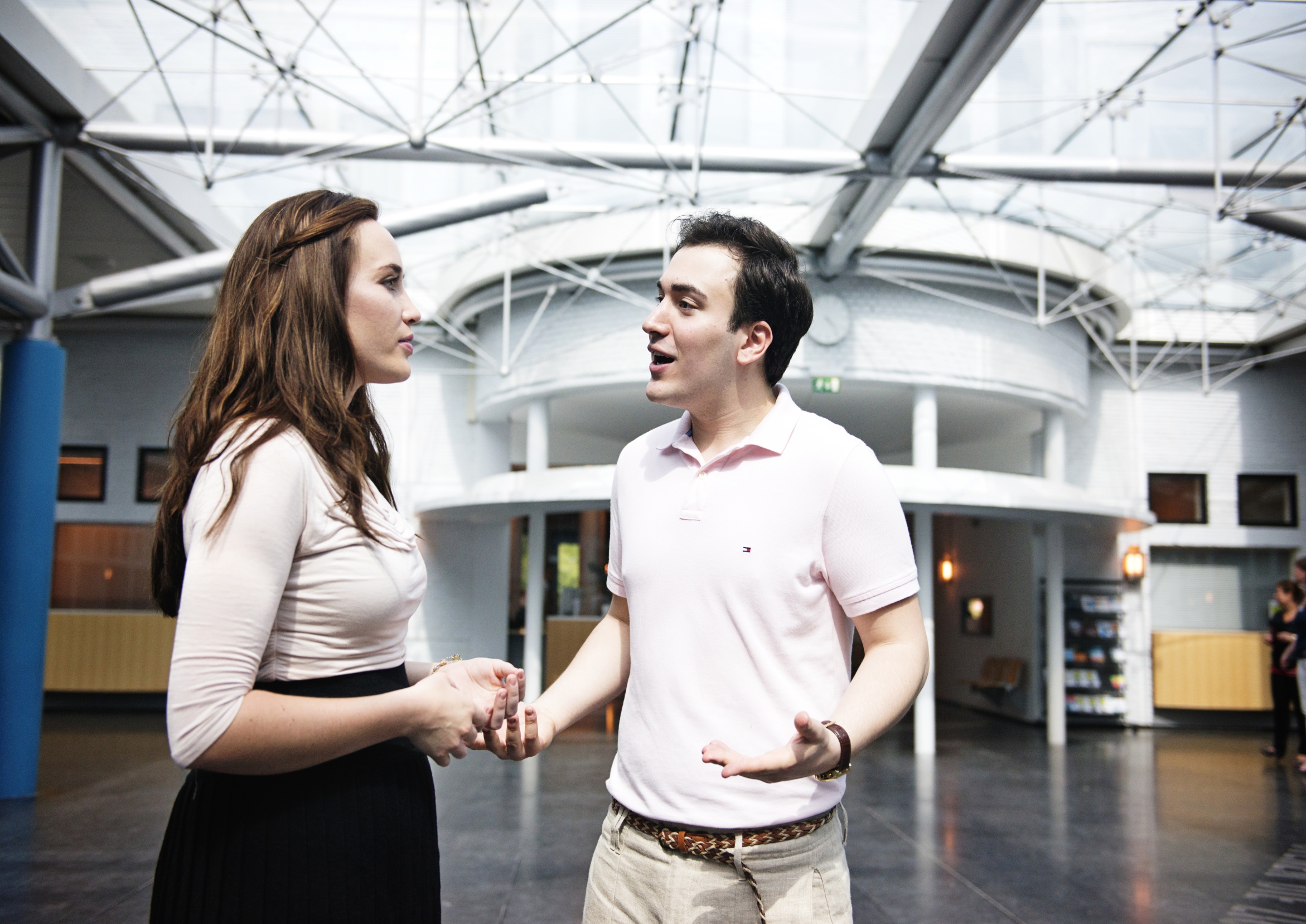 Questioning skills
Good questioning skills are essential for an effective lawyer.
Finally, some questions that you pose to your client or the police may be impossible to answer for various reasons, for example, because the person does not have the necessary information. In that case, insisting on asking the same question would not be conducive to rapport-building, or might force the person to “invent” an answer to meet your expectations. You may also consider telling your client in advance that some of your questions would be difficult to answer.
Go to ‘Non-verbal behaviour’
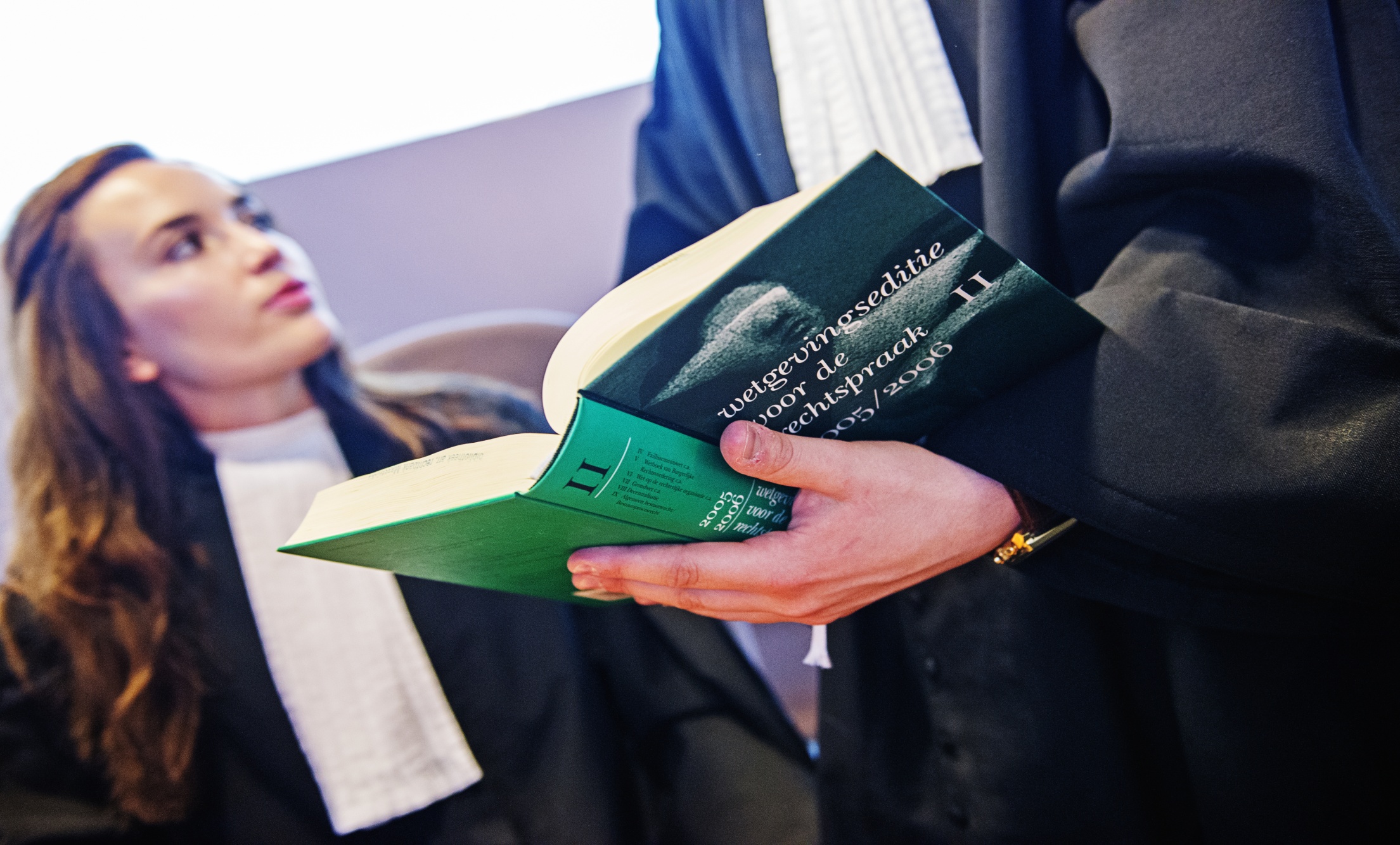 Non-verbal behaviour
Non-verbal behaviour accounts for more than half of the meaning transmitted in the communication process and can be interpreted in many different ways. Therefore, when we try to ‘read’ someone’s non-verbal behaviour to determine, for example, what the person is feeling we must always check out our interpretations with the other person.
Next
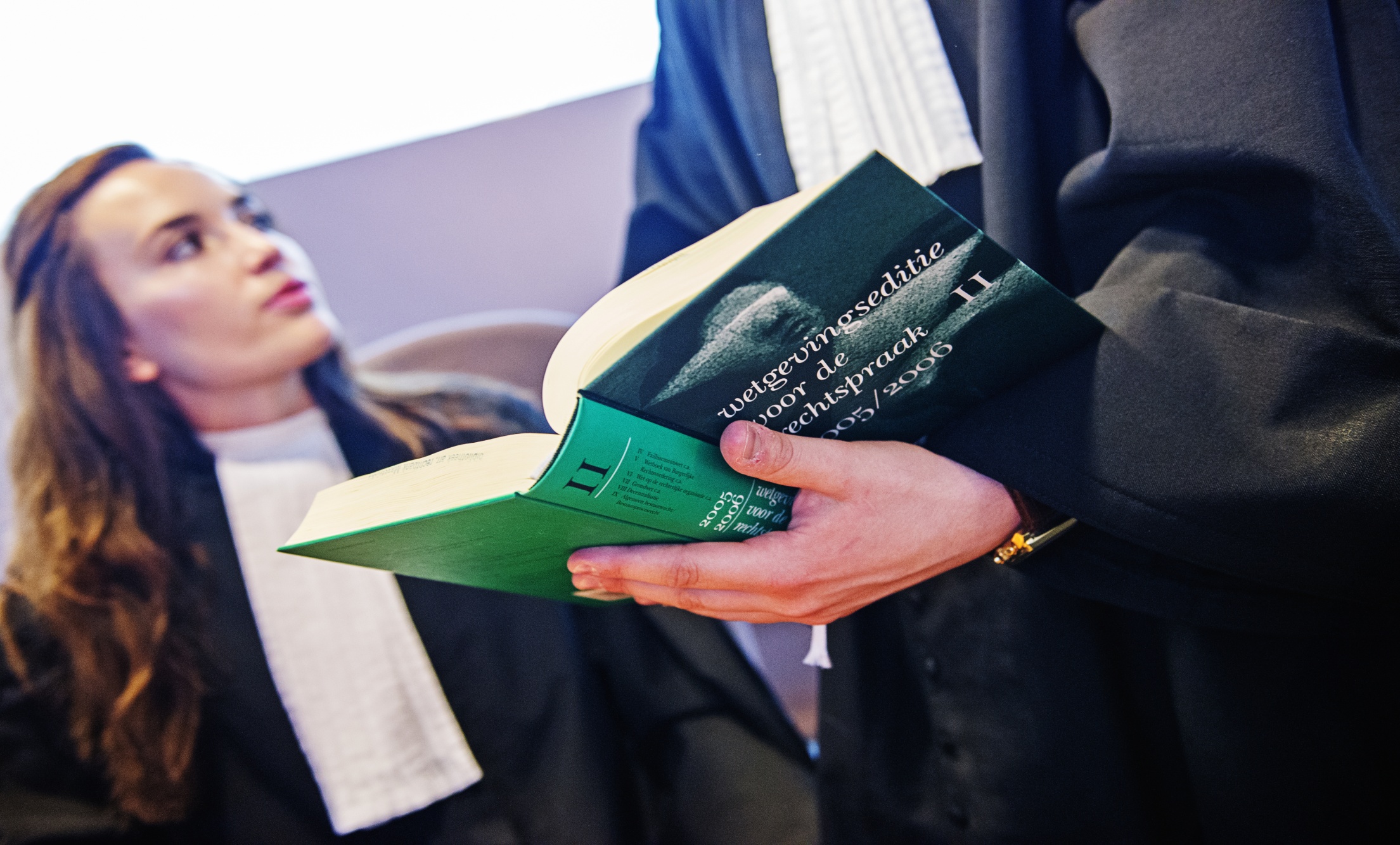 Non-verbal behaviour
We, as humans, always perceive and interpret someone’s behaviour. Sometimes, you might pick up on certain behaviours that you might be inclined to interpret negatively: for instance, the lack of engagement, trust or sincerity, or a disagreement. You may also notice a discrepancy between the verbal message and the non-verbal signs. In such cases, the best strategy is to name, or describe, the behaviours that you are observing, without yet interpreting or judging them, to check with the other person what it actually means.
Next
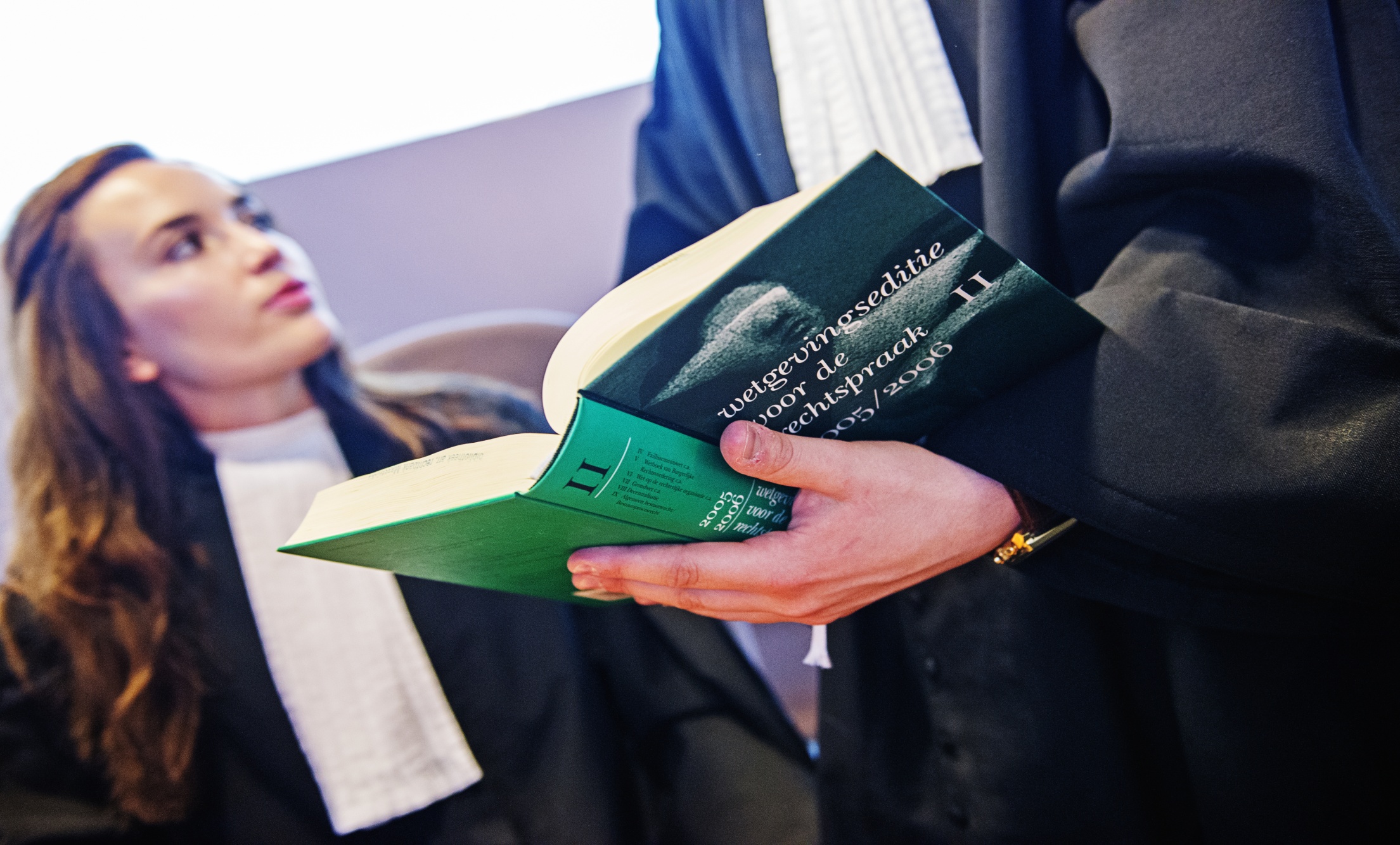 Non-verbal behaviour
For example, when speaking with the police officer about your client’s case, you may notice that he or she is fidgeting, makes very short eye contact, and responds to your questions in a hurried manner. You may be tempted to believe that he is trying to hide information from you. However, when you note your observations that the officer seems to be under pressure, they might respond that he or she is worried about whether there will be sufficient time to conduct all the necessary inquiries before interviewing your client. You can then reassure the officer that you can come back later, should the interview be postponed. In exchange, the officer might volunteer more information than would have normally been given.
Next
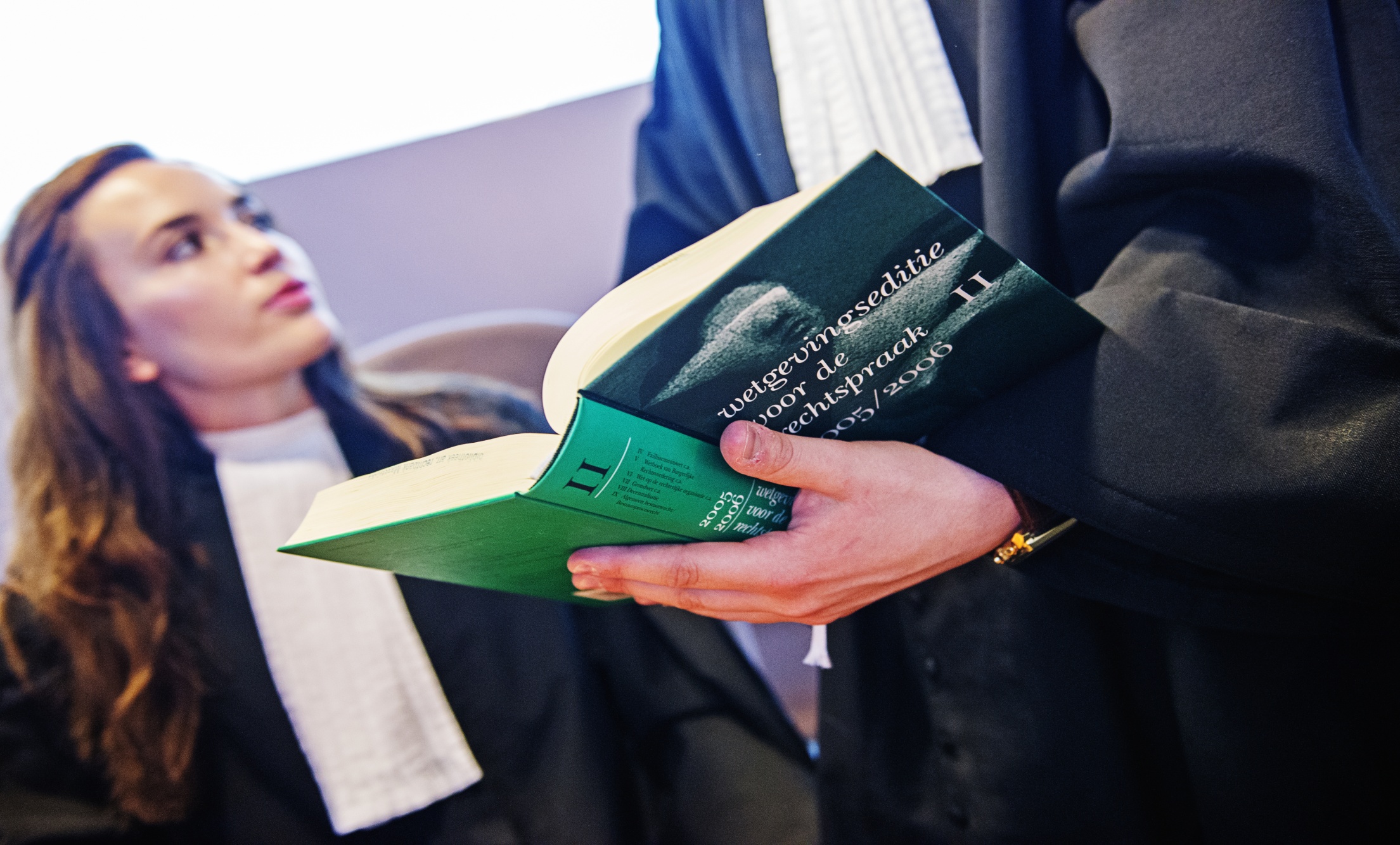 Non-verbal behaviour
It is also important to pay attention to your own non-verbal behaviour and be aware of what message you are sending. You may be the one feeling under pressure and it is important that you understand how you communicate this to others - your client, who needs your full attention and may interpret your behaviour as meaning that you don’t care or just want to get this over as quickly as possible; or the garda, who may interpret your behaviour.as reflecting on your client’s innocence or guilt (‘This solicitor clearly doesn’t think his/her client is worth spending time on, must be guilty’)
Go to ‘Part 3’
Homepage
Part 1: 
Building rapport
Part 2: 
Types of communication
Part 3: 
Summary
Click on the boxes to open the respective parts
Summary
In this module we have: 
 
outlined some basic communication skills that are essential in all interpersonal relationships, but have a particular application in the context of your role in the police station; 
looked at the importance of building and maintaining rapport with your client, with police, and with others you may encounter at this stage of the criminal process;
examined good and bad examples of behaviour on first contact, active listening, and the importance of empathy;
discussed effective verbal communication and questioning skills, as well as non-verbal behaviours; and
highlighted some techniques aimed at reducing the gap between intended and perceived meanings in our conversations.
LITERATURE
GENERAL SOURCES:

O. Hargie, Skilled Interpersonal Communication: Research, Theory and Practice (5th ed.), Routledge: USA (2011), pp. 13-43 (A conceptual model of skilled interpersonal communication), 43-83 (Communicating without words: Skilled non-verbal behavior), 117-155 (Finding out about others: The skill of questioning),  209-237 (Getting your message across: The skill of explaining). 

J. R. Sternlight. J. Robbennolt, Good lawyers should be good psychologists: Insights for interviewing and counselling clients, Ohio State Journal on Dispute Resolution, 23, 2008, pp. 437-548.
A. Sherr, Lawyers and clients: the first meeting, The Modern Law Review, 49/3, 1986, pp. 323-357.
SPECIFIC COMMUNICATION SKILLS:
BUILDING RAPPORT:
M.Vanderhallen, G. Vervaeke, De ontwikkeling van de werkrelatie met de verdachte, in: R.Schellingen, N. Scholten (eds.), Het verdachtenverhoor: meer dan het stellen van vragen, Wolters Kluwers Belgium (2014), pp. 111-131.
Next
B. QUESTIONING SKILLS:
Communication in Investigative and Legal Contexts: Integrated Approaches from Forensic Psychology, Linguistics and Law Enforcement, G. Oxburgh et al. (eds.), Wiley Blackwell: 2016 (Chapter 2, T. Grant et al, Exploring Types and Functions of Questions in Police Interviews; Chapter 7, G. Oxburgh et al., Interviewing Suspected Offenders) 

C. Other skills:
 
J.B. Kessler, The lawyer's intercultural communication problems with clients from diverse cultures, Northwestern Journal of International Law and Business, 9, 1988, pp. 64 - 79.
H. Wilkie, J. Roberts, Communications for Legal Professionals, Emond Montgomery Publications, 2006 (Chapter 1, Effective Listening; Chapter 5, Summary and Paraphrase)
CLOSE